Prompt gamma-jet and di-jet via correlations in Heavy Ion Collisions  in large and small systems
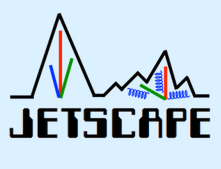 Justin Frantz
Ohio University 
3/20/2019
Jetscape Workshop 3/20/2020
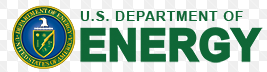 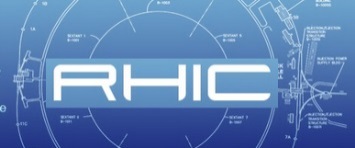 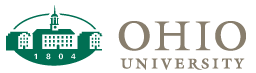 Jets must be produced in back to back pairs to conserve momentum
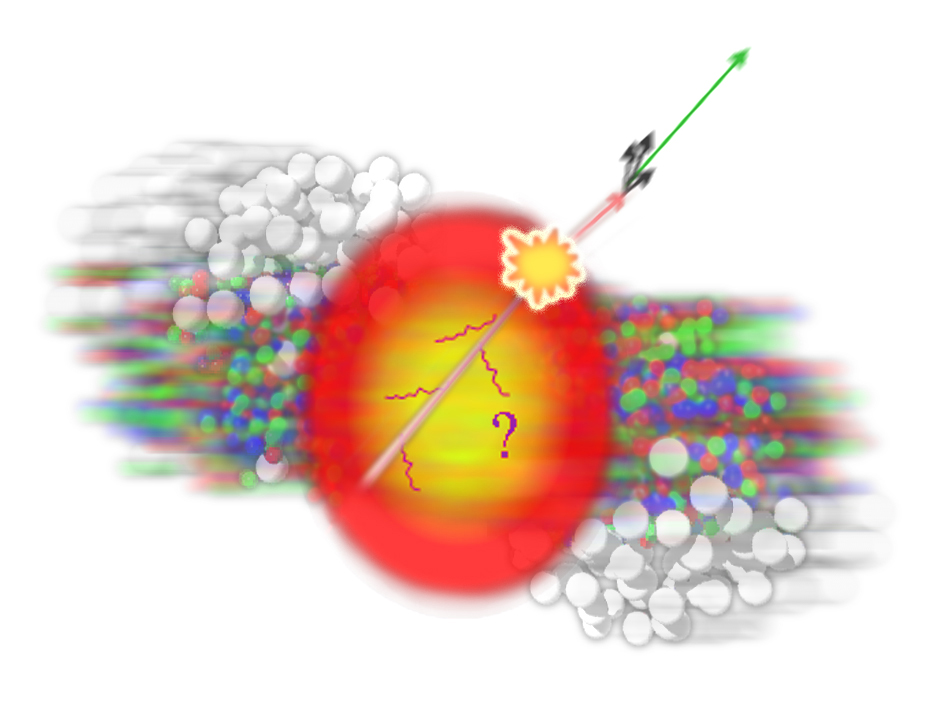 Source: http://puma.uio.no/trine/ALICE-Oslo/angular_correlations.html
Trigger particle  high momentum pi0  proxy for jet
Partner (Associated) particle  charged hadron from same jet or “awayside” jet
Correlation function: C(∆Φ)
Awayside suppression
Corrects
for imperfect detector
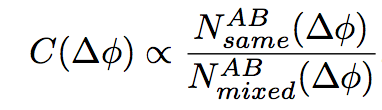 Justin Frantz - Ohio U -Jetscape 2020
2
3/20/2020
2-p Correlation Analyses - Methods
Statistical Methods: subtraction:  Not EvByEv
Need to measure per-trigger yield     (aka jet function)
Correlation Function – bkgd (Flow)
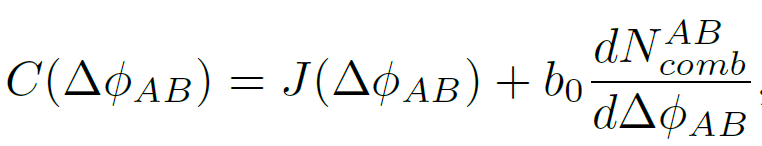 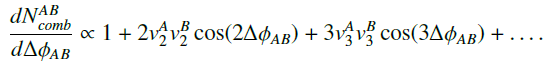 + vn> 3
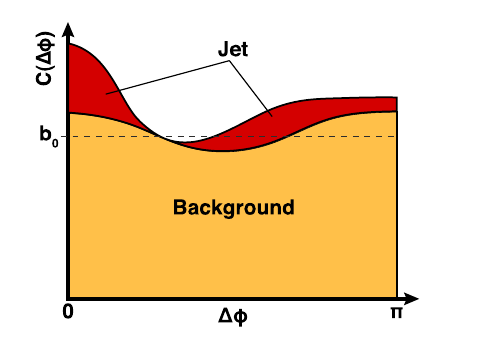 Justin Frantz - Ohio U -Jetscape 2020
3
3/20/2020
2-particle Correlation Analyses – Methods  -- Many Statistical Subtractions- not EvByEv
g-h: double subtraction of 2-particle measurements
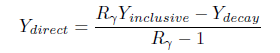 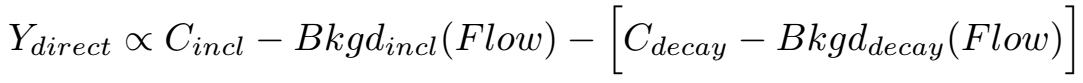 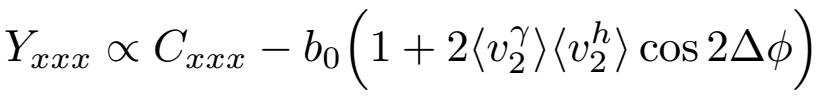 Bkgd(Flow)
For isolation cut - Yinclusive = Yisolated
For p+p – no flow background subtraction
No flow subtracted in small systems (e.g. p+Au and d+Au)
Justin Frantz - Ohio U -Jetscape 2020
4
3/20/2020
Norm
Two-Particle vs Reco’d Jets
Justin Frantz - Ohio U -Jetscape 2020
5
3/20/2020
Example 1
Slide from Y.J. Lee at Santa Fe several months ago
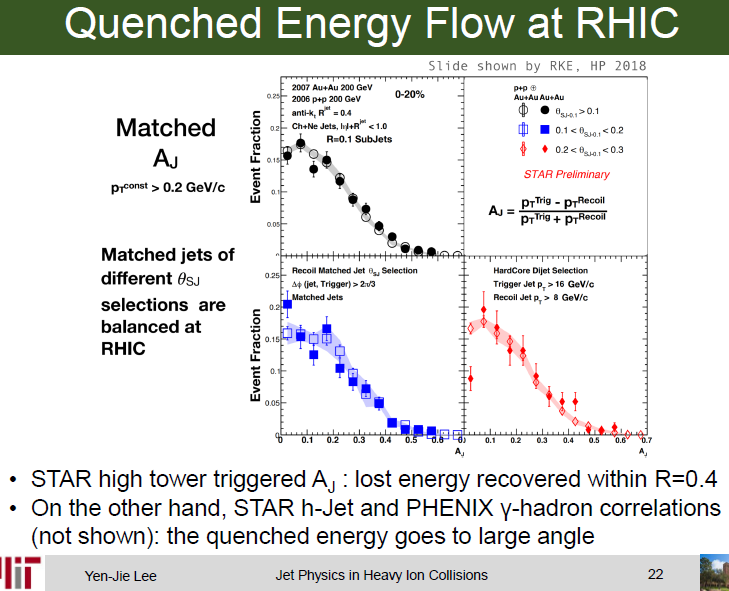 The shape parameters being varied here are still  ~small angles < 0.4

Obviously AJ within this radius is not sensitive enough to feel this?
Justin Frantz - Ohio U -Jetscape 2020
6
3/20/2020
Example I (continued)
The  recovered STAR result is for matched jets, to be compared to Hard core jets– very subtle modification there
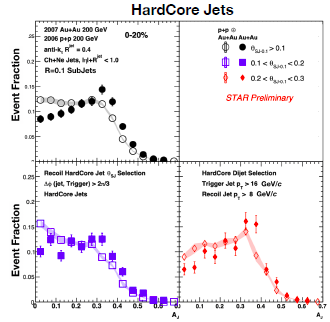 This is an example of why it will be great to get more precision and another independent check with sPHENIX!!!
Justin Frantz - Ohio U -Jetscape 2020
7
3/20/2020
Energy flow @ large Angles
STAR 1302.6184
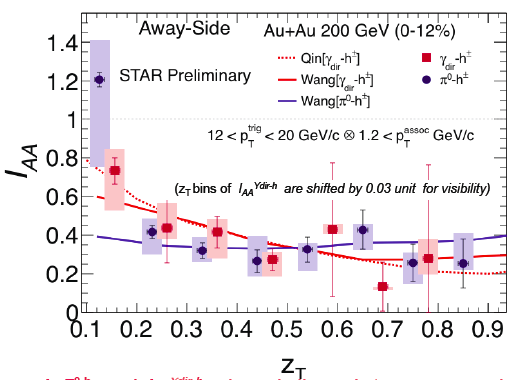 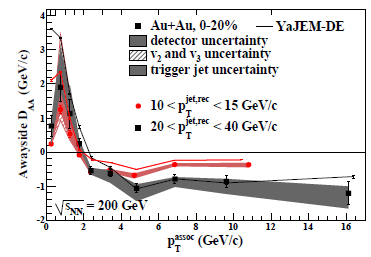 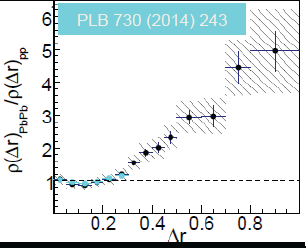 Recall CMS Result
Justin Frantz - Ohio U -Jetscape 2020
8
3/20/2020
(No) Disagreement Recent STAR data?
Many caveats already stated by STAR when presented (recoil vs inclusive jets,  ratio to PYTHIA(!) etc.)
But magnitude/pt of mods also
not large from LHC data 			---no tension here
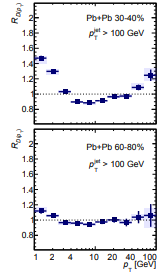 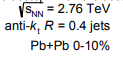 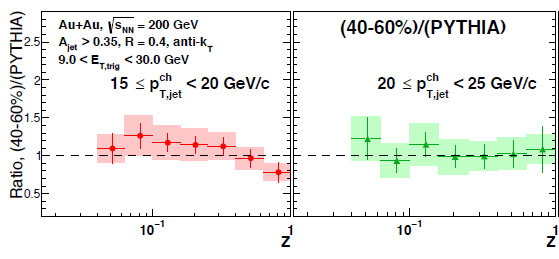 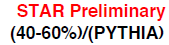 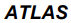 ATLAS “OVERLAY”
Justin Frantz - Ohio U -Jetscape 2020
9
3/20/2020
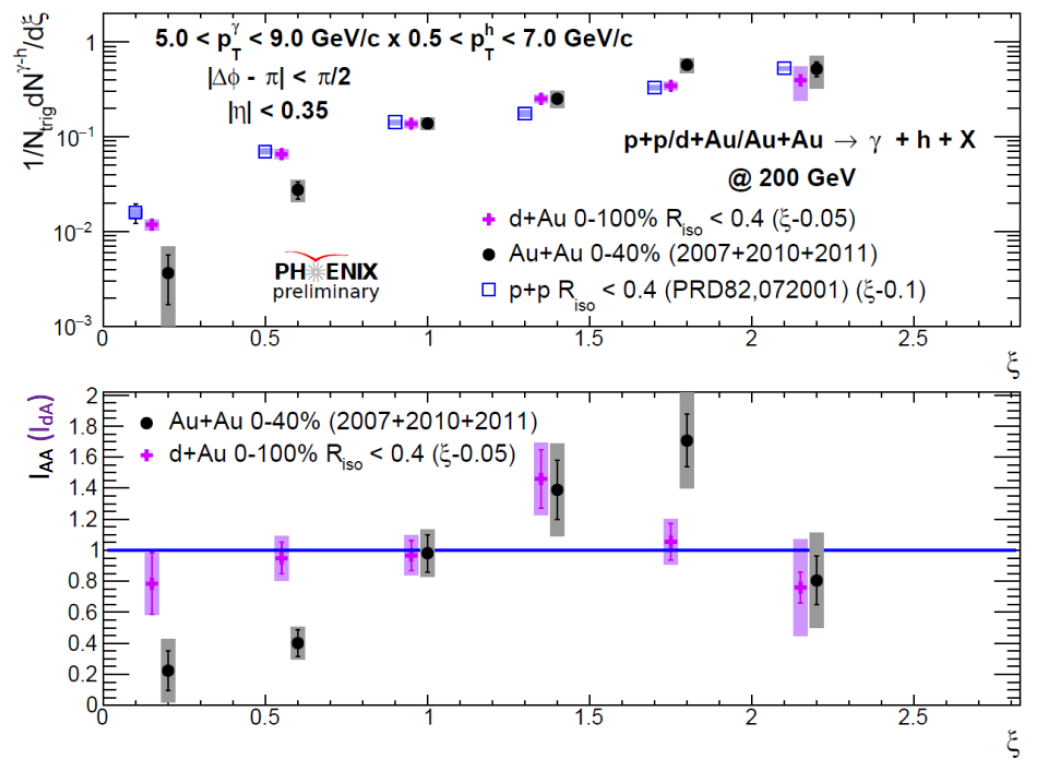 0-40% events – Most central Au+Au
No clear modification in d+Au
Enhancement in Au+Au
Run 7+10+11 Au+Au more precise than previous measurement (Run 7+Run 10)
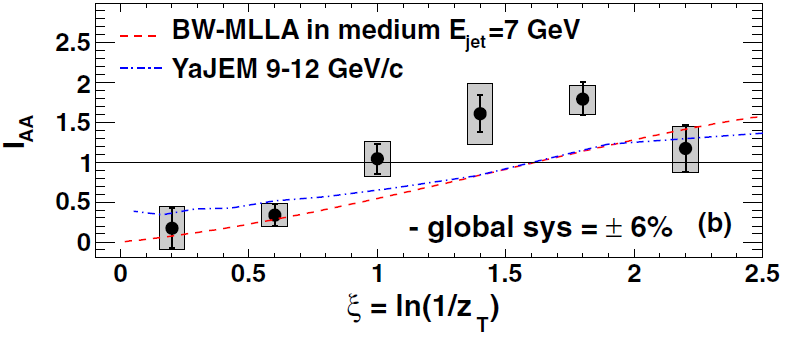 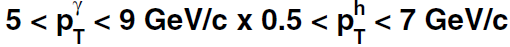 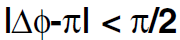 ξ=ln(1/zT)
z increasing
PRL 111, 032301 (2013)
How does enhancement behave with centrality?
Justin Frantz - Ohio U -Jetscape 2020
10
3/20/2020
Updated Method - Isolation Cut in Au+Au
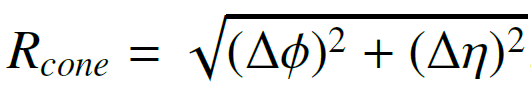 Use cone method
Sum energy in cone around particle, if less than threshold, particle is isolated
Optimal threshold depends on centrality, background event energy, and central photon energy
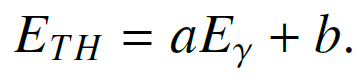 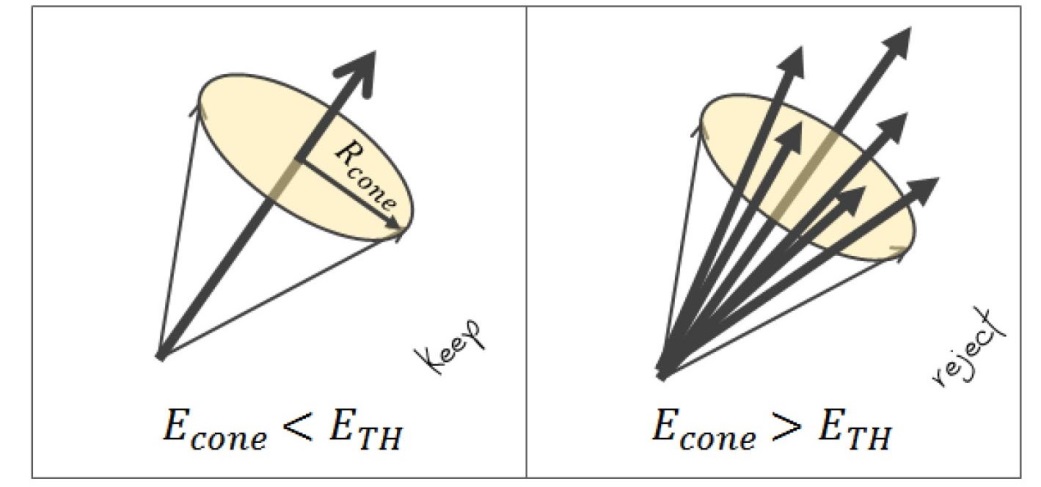 N. Riveli,, Ph.D. thesis, Ohio University (2014).
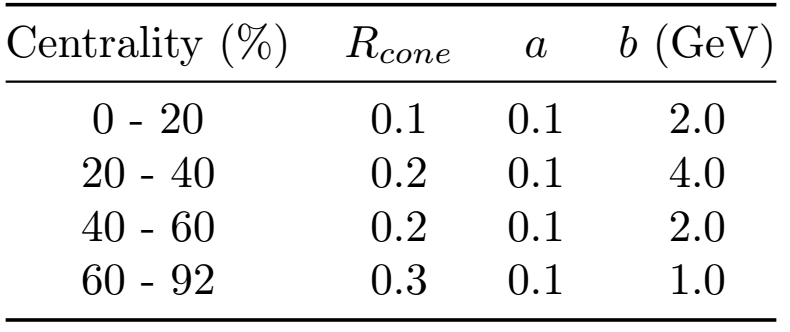 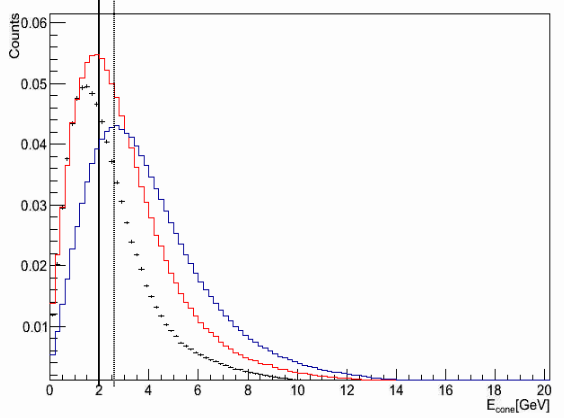 pTγ= 5-7 GeV/c  0-20% R = 0.1
Causes complications
Measuring isolated particle v2 for 2-p background subtraction
Background level – using abs norm method
Decay photon statistical subtraction
Underlying event figure
3/20/2020
Justin Frantz - Ohio U -Jetscape 2020
11
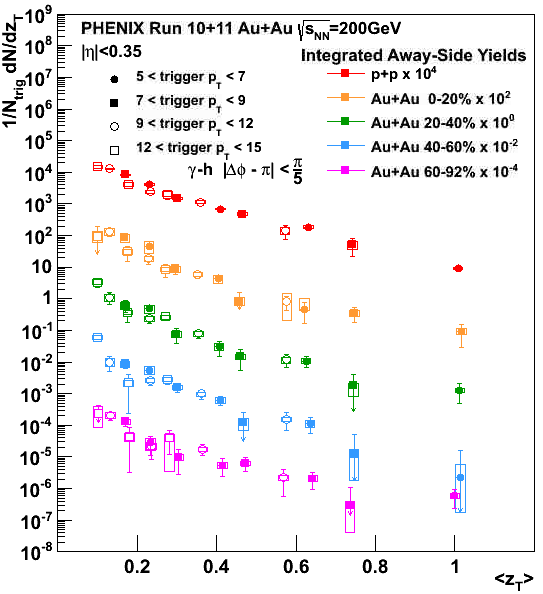 Integrate away-side of per-trigger yield 
Seems to scale with zT = pTh/pTγ
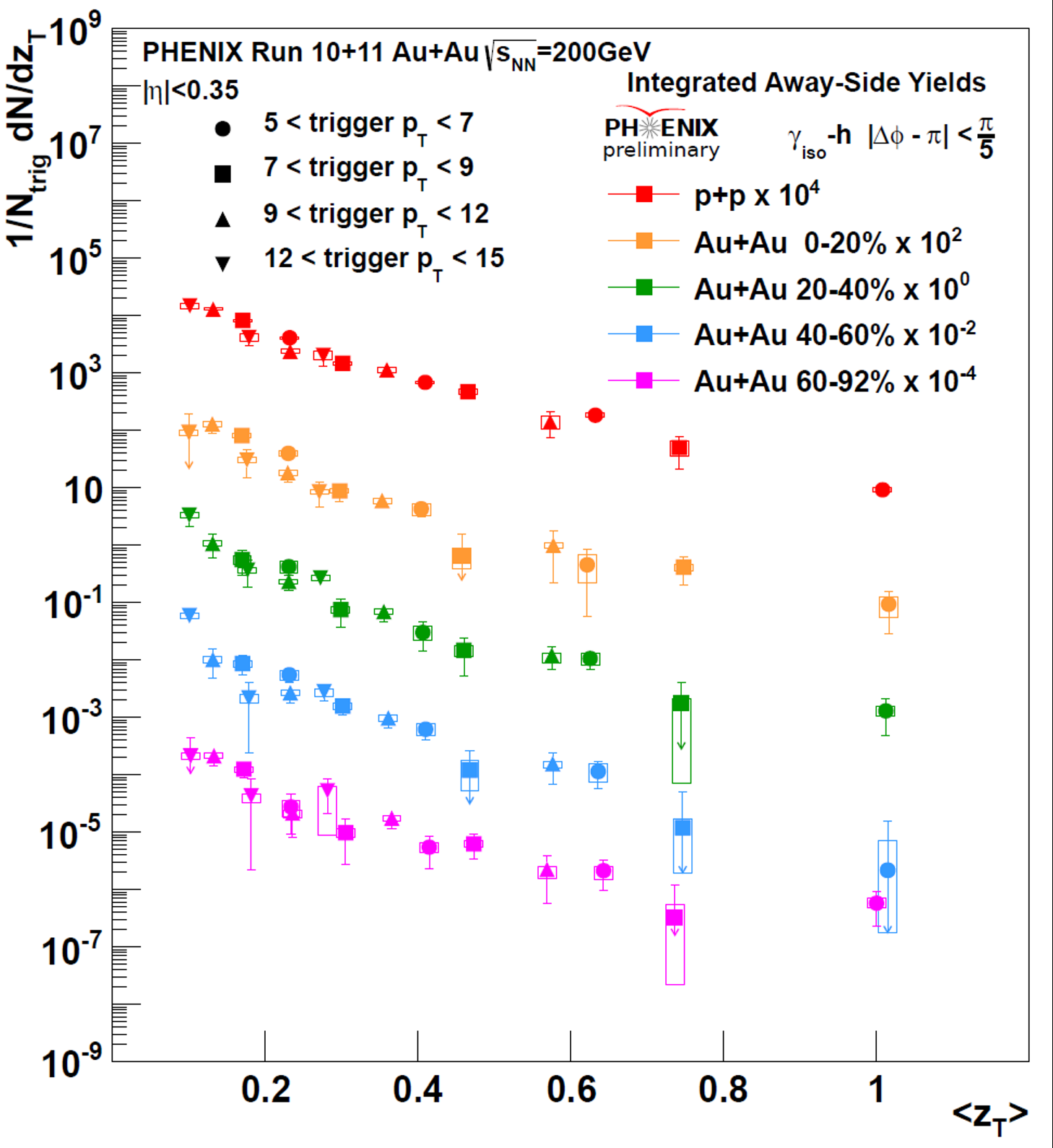 Justin Frantz - Ohio U -Jetscape 2020
12
3/20/2020
IAA as a function of zT
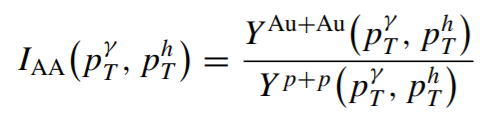 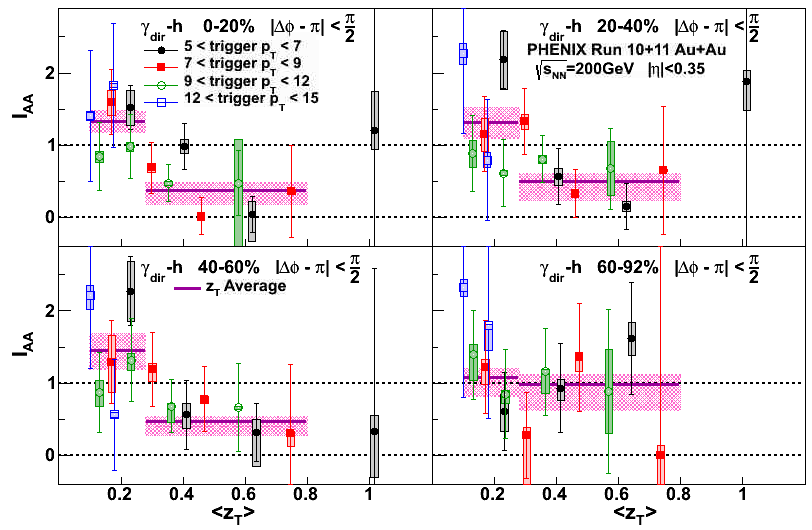 Fit all IAA points in two zT regions to a constant to extract the average IAA for each zT region and centrality bin
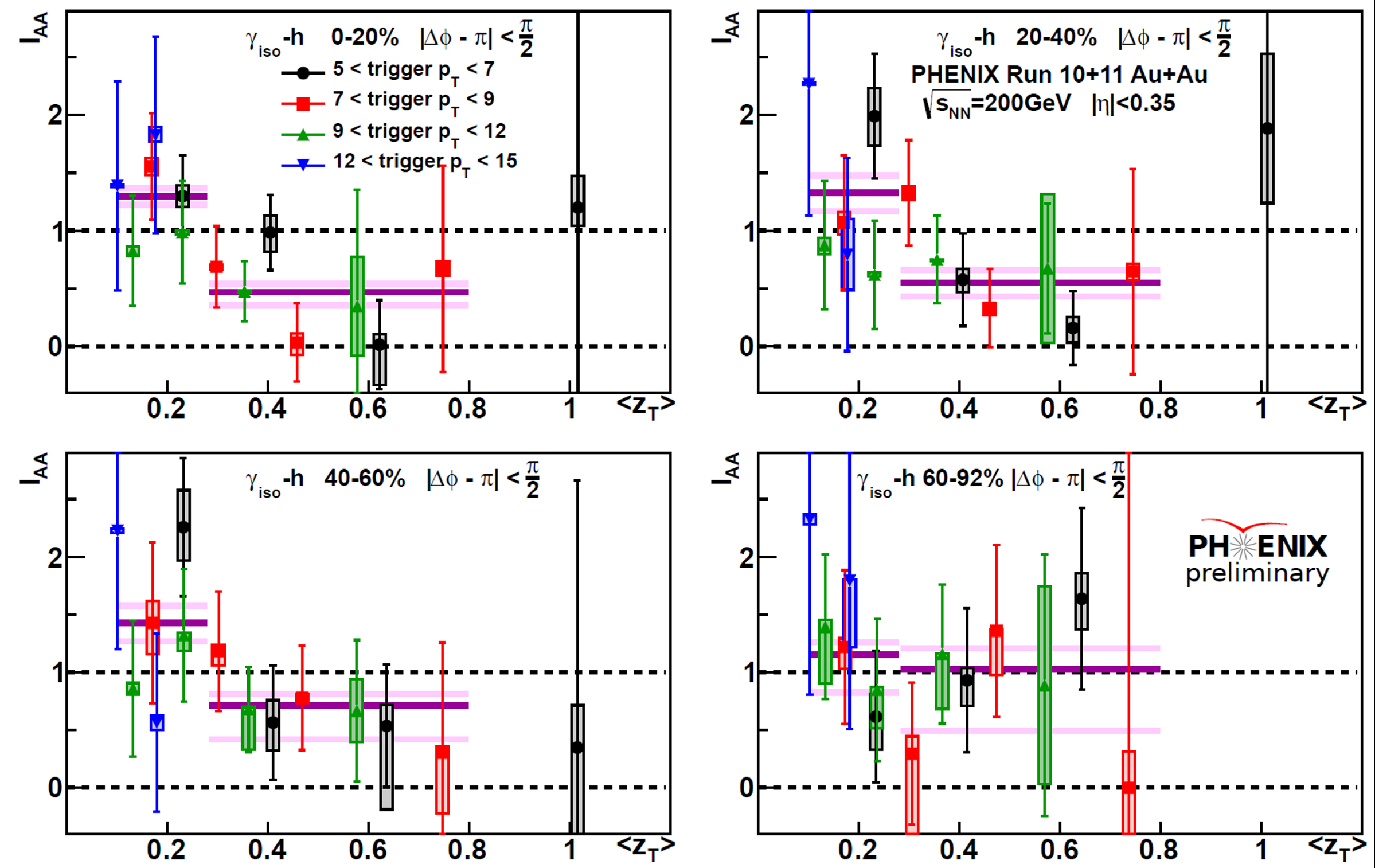 zT = pTh/pTγ
Justin Frantz - Ohio U -Jetscape 2020
13
3/20/2020
Better bin for STAR comparison : IAA as a function of zT
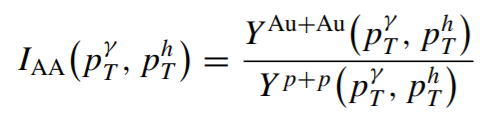 THIS BIN HAS AN INTEGRATION RANGE OF pi/5 ~ 0.6 cone size

Note for 2PC must judge relative difference high vs low zt
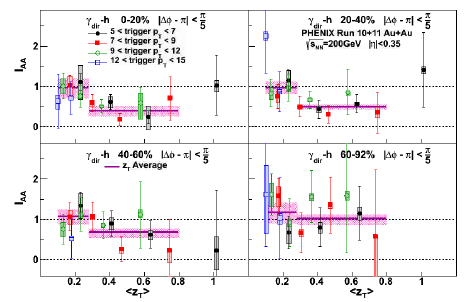 zT = pTh/pTγ
Justin Frantz - Ohio U -Jetscape 2020
14
3/20/2020
Average IAA  vs.  Centrality
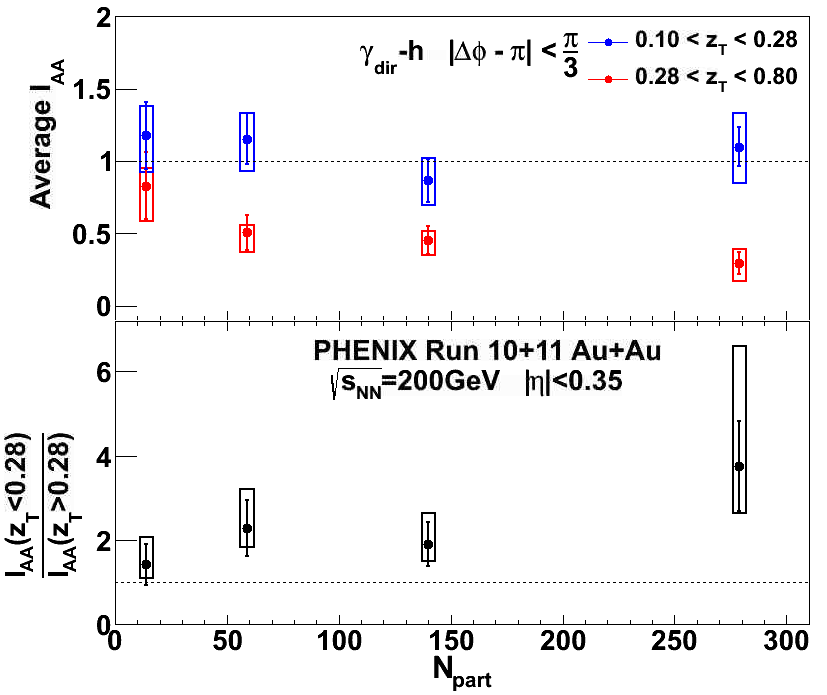 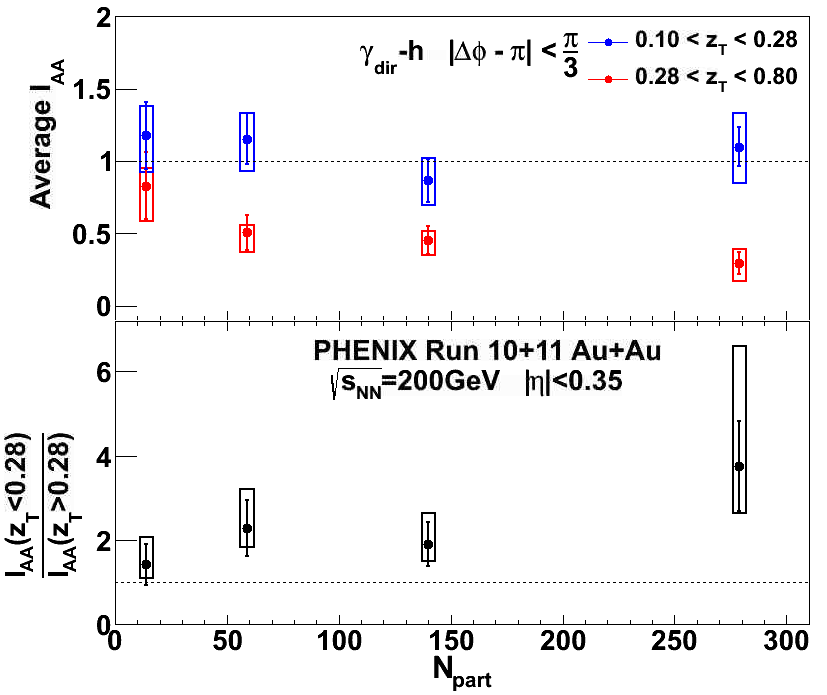 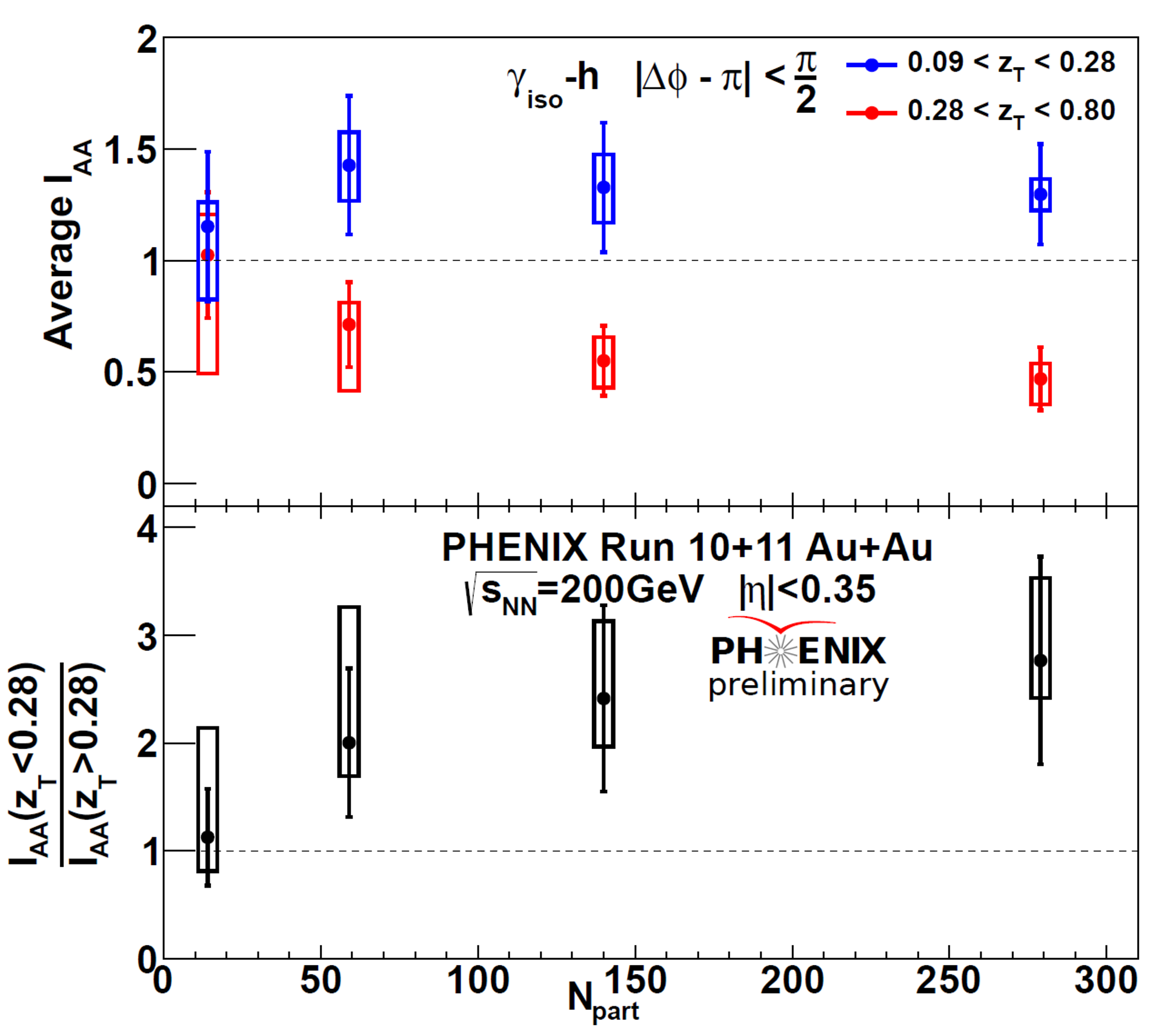 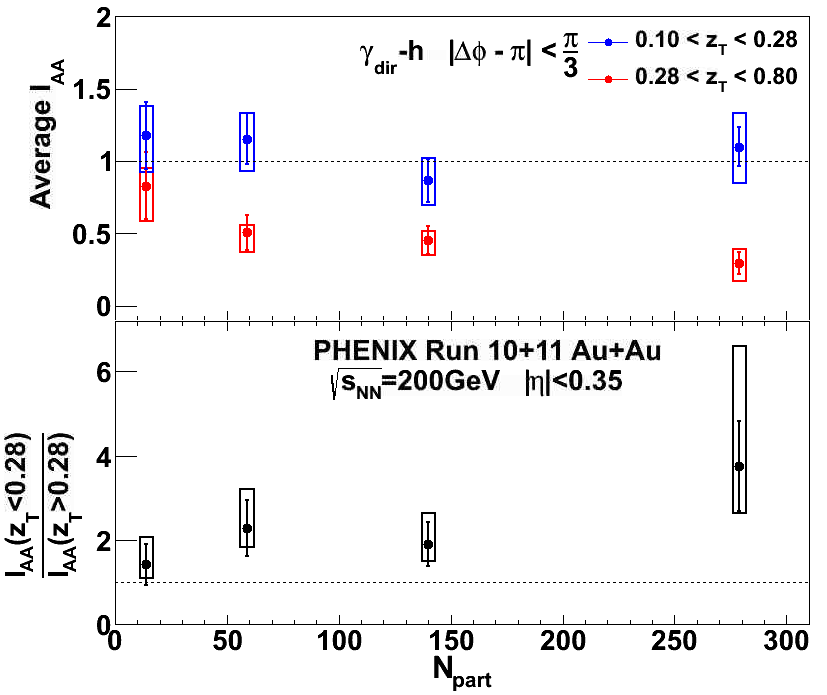 Low zT and High zT behaviors different.
High zT suppression for all centrality bins
Low zT NOT SUPPRESSED, relatively flat with centrality-- Eloss Recovery 
Isolation cut allows more precise analysis of the semi-peripheral and peripheral centralities
Justin Frantz - Ohio U -Jetscape 2020
15
3/20/2020
Average IAA – π/2 away-side
High zT energy loss enhances low zT production 
1st measurement of centrality dependence of low zT enhancement
To judge true centrality dependence of enhancement, must account for overall reduction of jets due to suppression
Energy recovery factor – High zT/ low zT ratio – shows monotonic increase toward central events
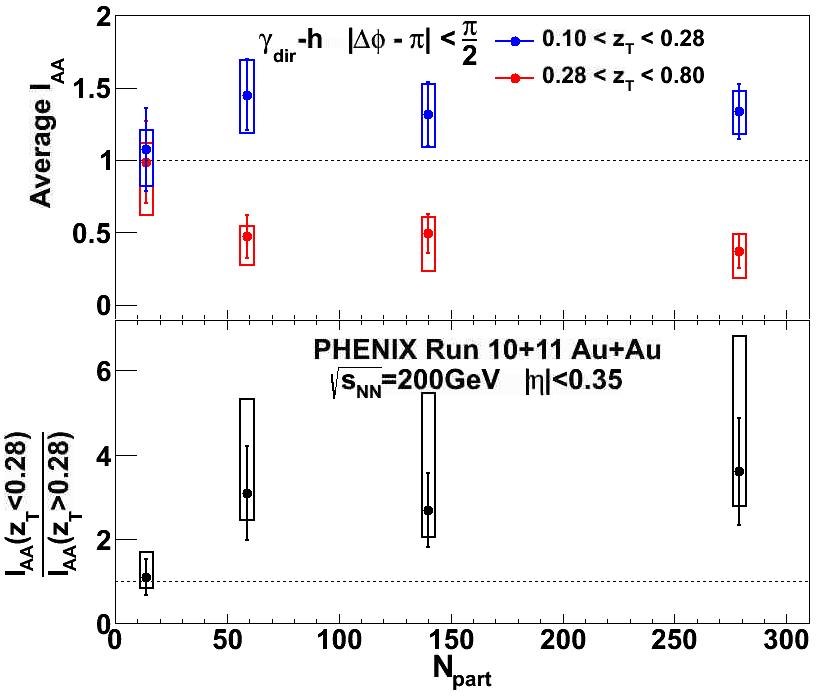 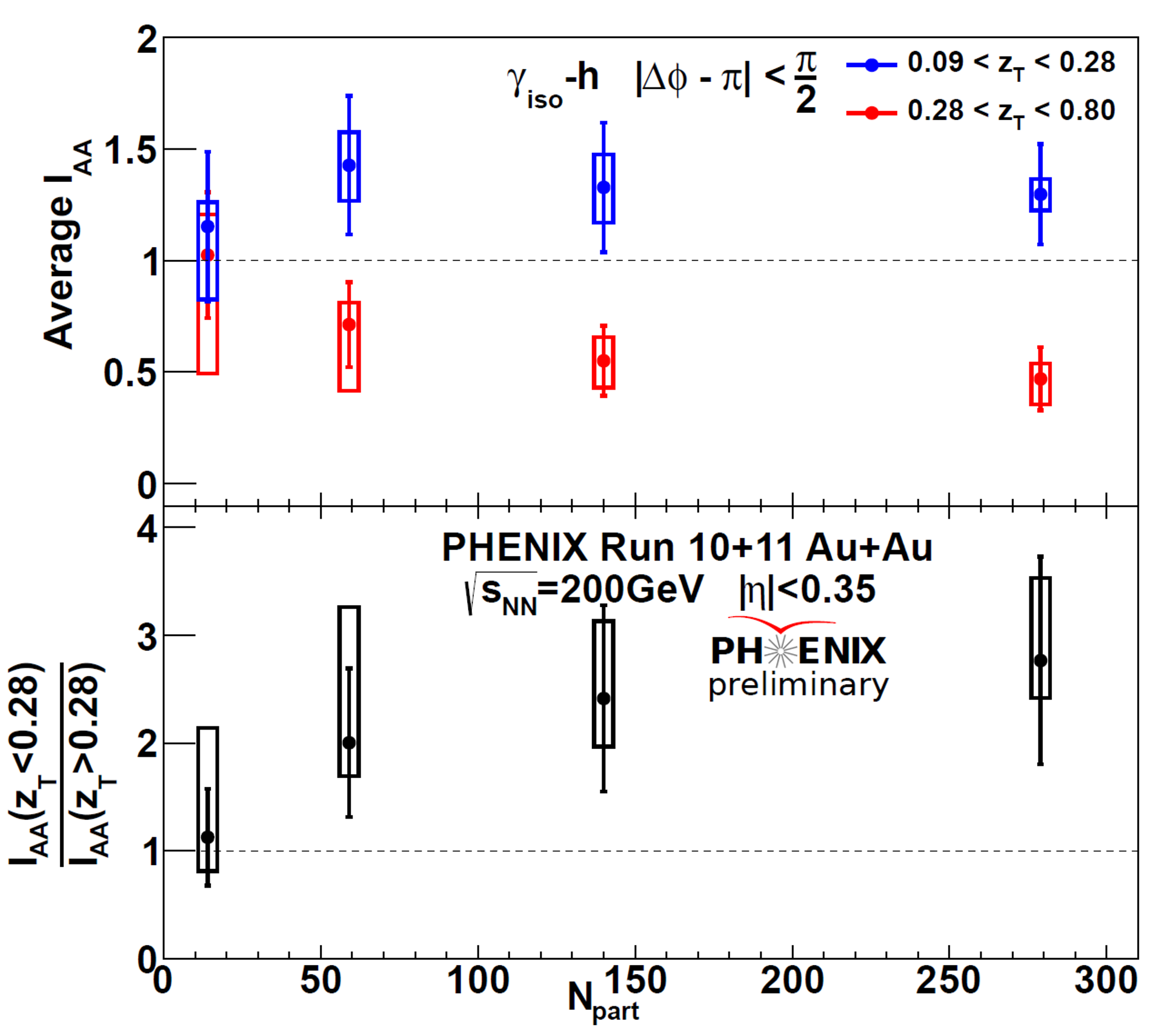 Justin Frantz - Ohio U -Jetscape 2020
16
3/20/2020
Average IAA
Enhancement and suppression for all away-side regions!
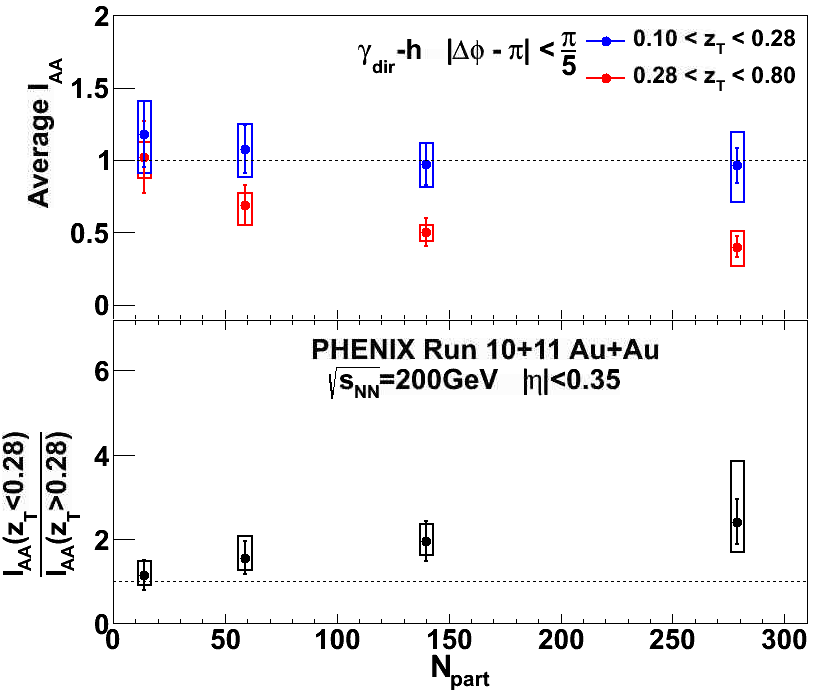 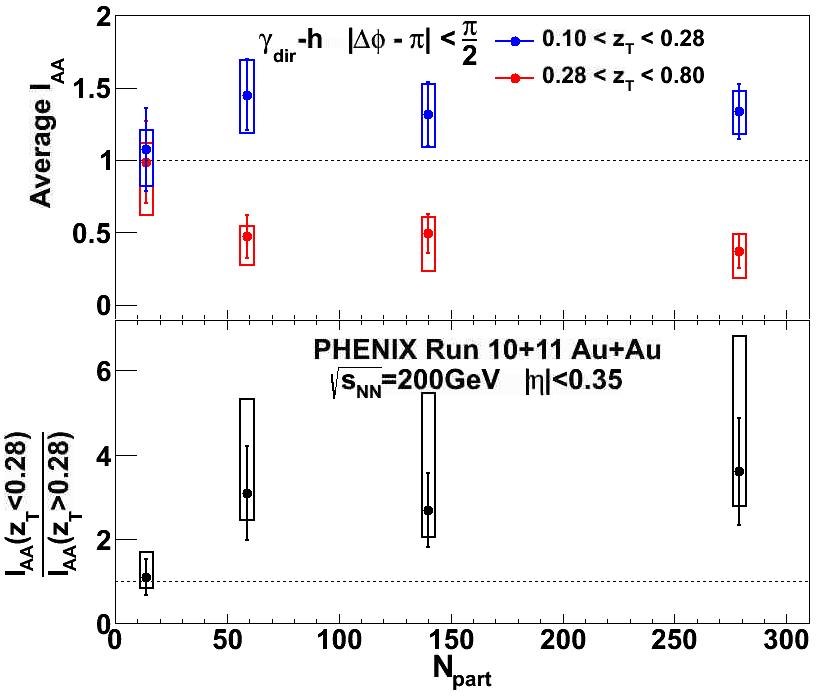 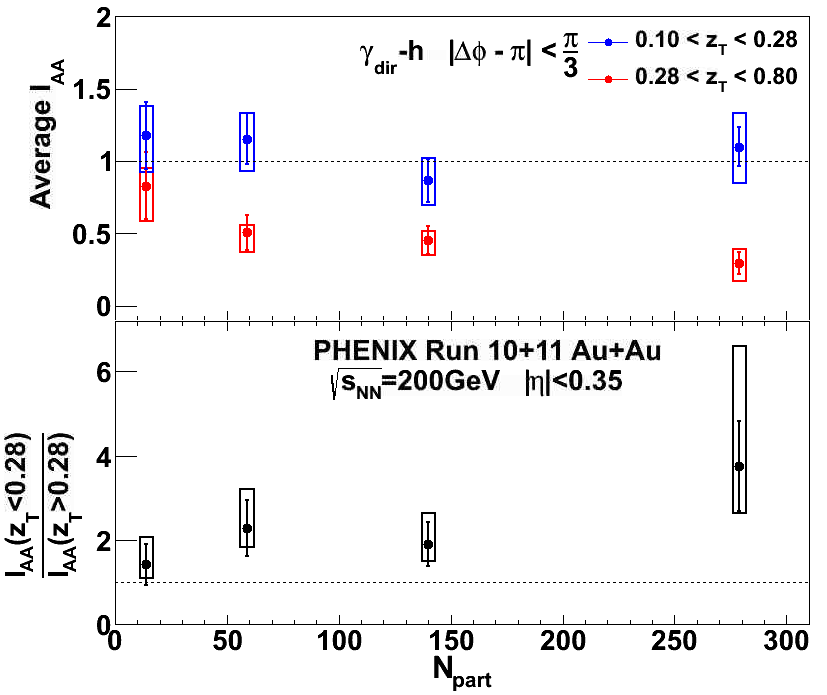 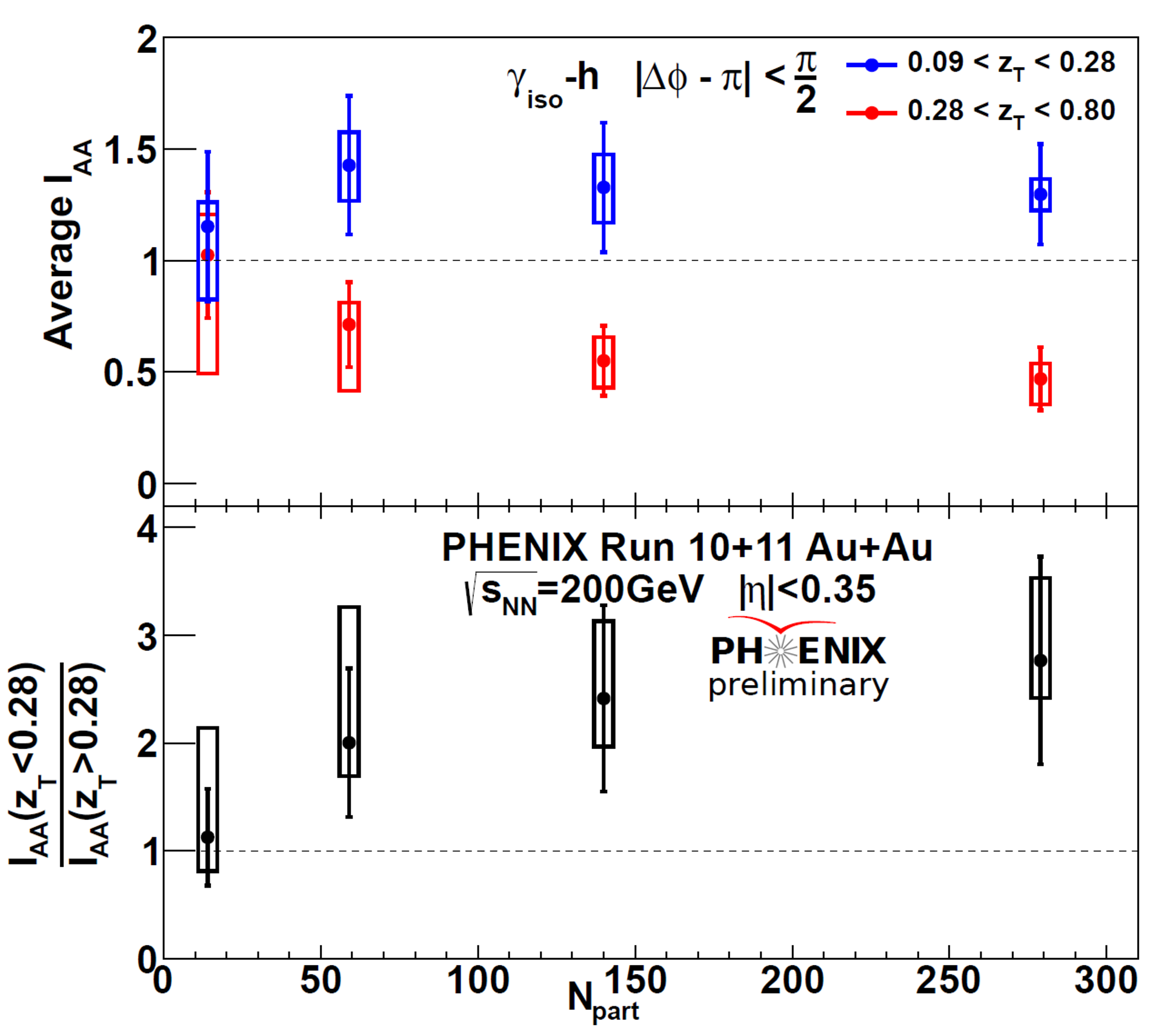 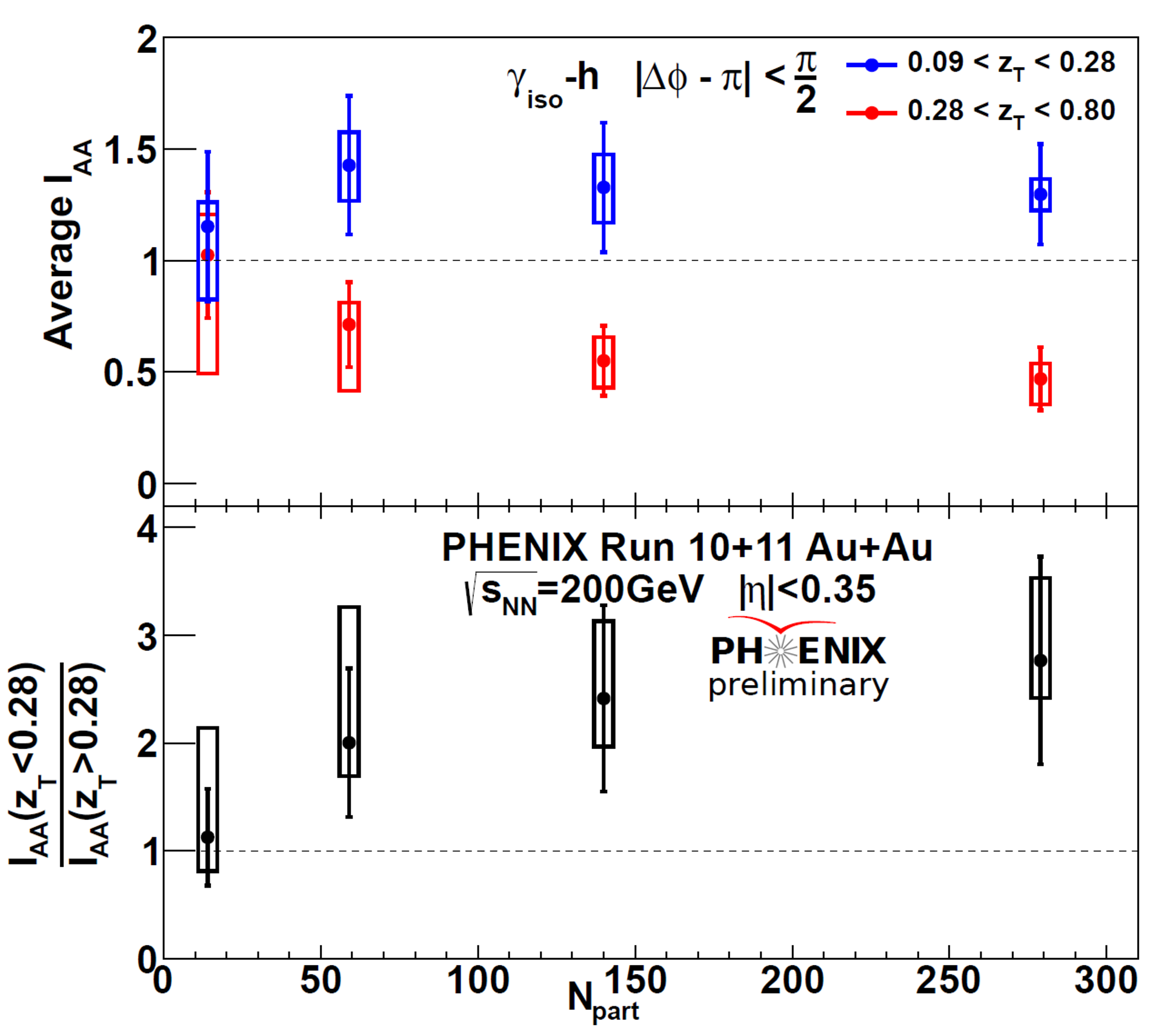 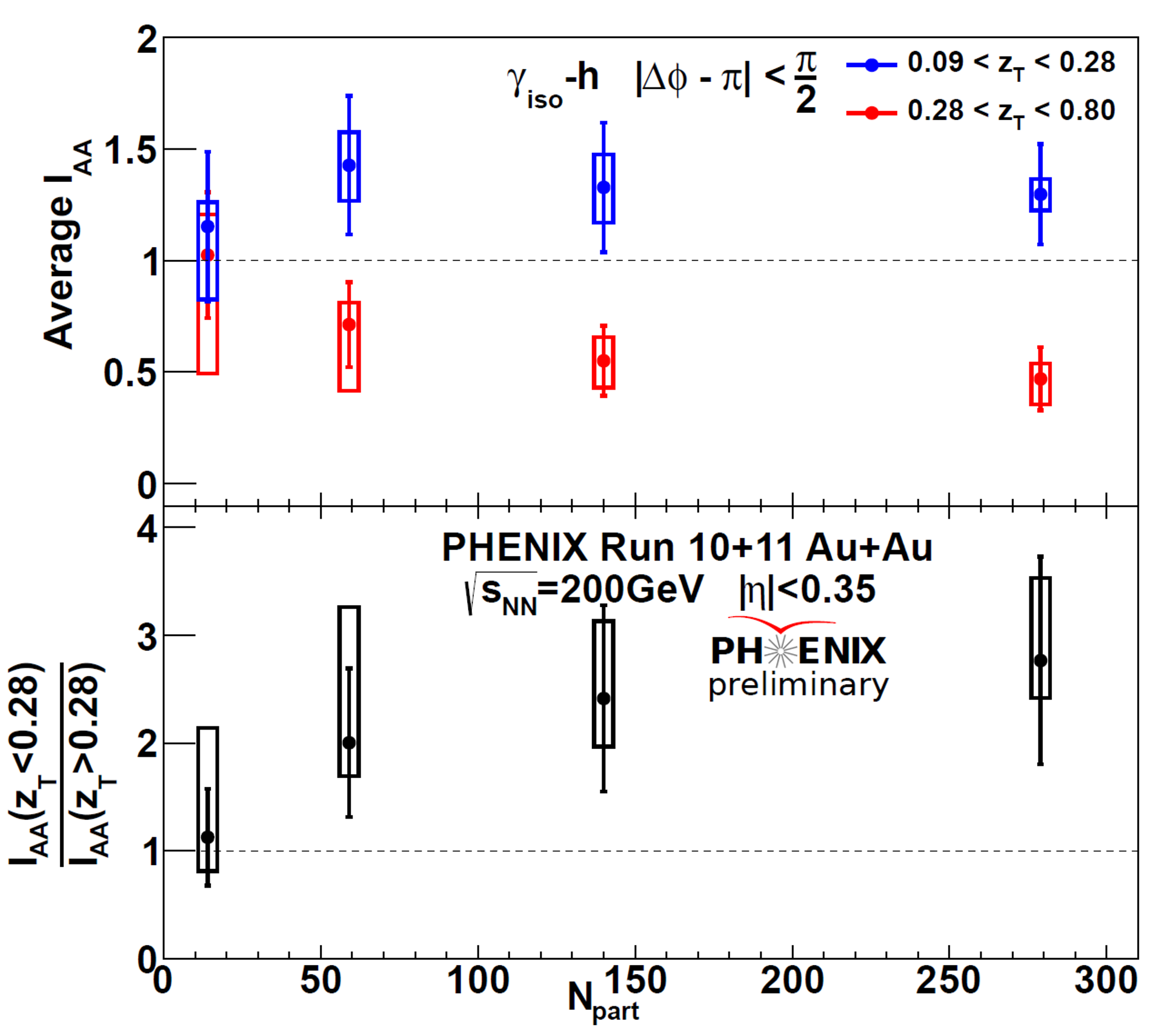 Increasing low z enhancement for wider integration regions (blue points right to left)
Seen by previous gamma-jet and LHC jet reconstruction analyses 
Both high z suppression and low z enhancement 
Enhancement above suppressed jet level (black ratio) monotonically increasing towards central events for all away-sides
Justin Frantz - Ohio U -Jetscape 2020
17
3/20/2020
Quick Aside  What’s Next?
What’s next here?  Go WAY WIDER!!!!! 
Chen, XN Wang: et. al.  Take awayside yield all the way to nearside! 
This will be hard in small PHENIX acceptance
STAR  sPHENIX!
arXiv:1704.03648v4
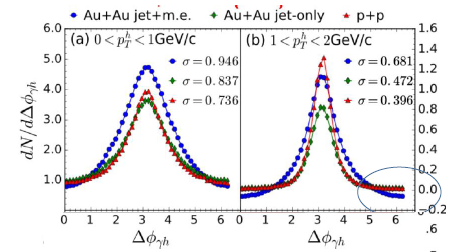 Justin Frantz - Ohio U -Jetscape 2020
18
3/20/2020
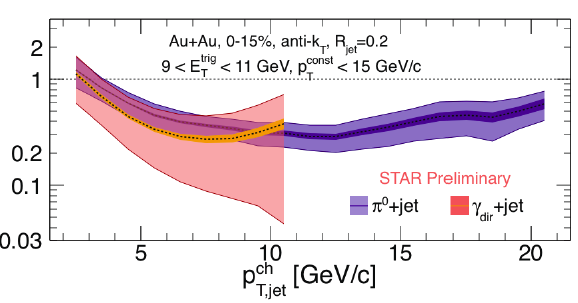 IAA of 
Number of Awayside Jets
Justin Frantz - Ohio U -Jetscape 2020
19
3/20/2020
The lesson
With two particles in Au+Au, can access larger opening angles, lower jet E,  where specifics of jet findings would be less important anyway
…and thus we can still gain valuable insight into Jet Eloss
Justin Frantz - Ohio U -Jetscape 2020
20
3/20/2020
Example II:  STAR Event-Plane Dep. Jet-h “2PC”
No event plane dependence? 
(Similar results seen in regular 2PC also)
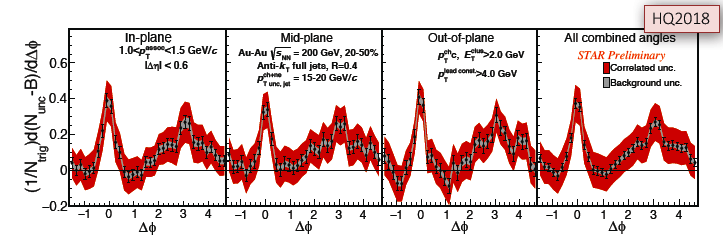 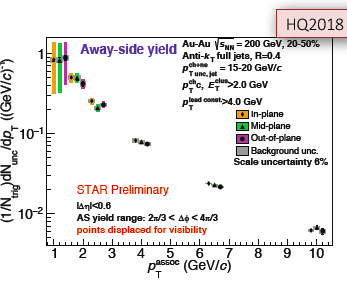 Talk by 
S. Oh 
WWND 19
Justin Frantz - Ohio U -Jetscape 2020
21
3/20/2020
More Differential w/ 2PC
2PC correlations where trigger and partner NOT symmetrized and measured w.r.t  “handed” direction reveals hidden dependence!






Awayside suppressed in direction of longer path length direction, which moves and thus washes out in inclusive
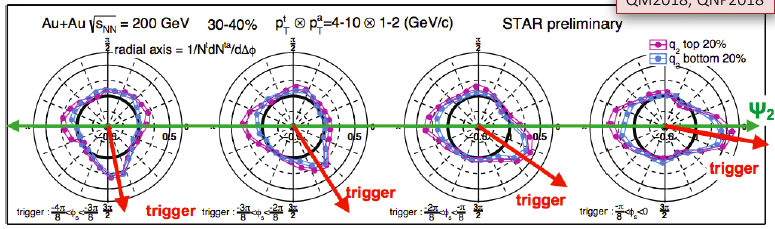 Justin Frantz - Ohio U -Jetscape 2020
22
3/20/2020
Example III:  STAR D0-h 2PC:
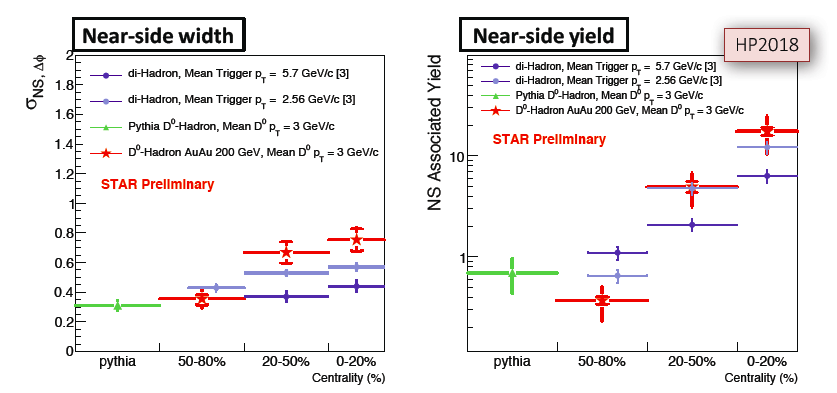 Justin Frantz - Ohio U -Jetscape 2020
23
3/20/2020
Jet Corr. Widths from 2PC:A Recent focus (reason in a moment)
Finally PHENIX re-analysis with full vn:







Especially towards low pT (closely related to the enhancement)
A serious width broadening is present even after vn
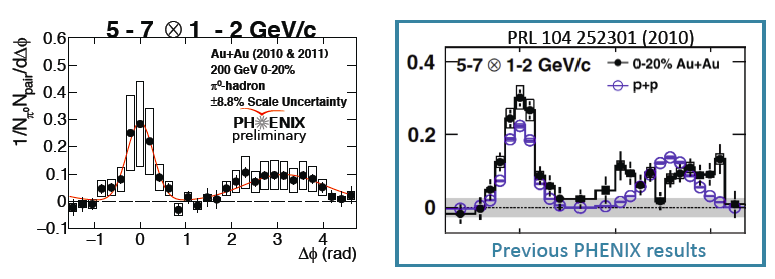 Justin Frantz - Ohio U -Jetscape 2020
24
3/20/2020
Jet Corr. Widths from 2PC:A Recent focus (reason in a moment)
Finally PHENIX re-analysis with full vn: (Run 10/11)







A serious width broadening is present even after vn 
Centrality dependence
This is the thing we are after –> go more peripheral…
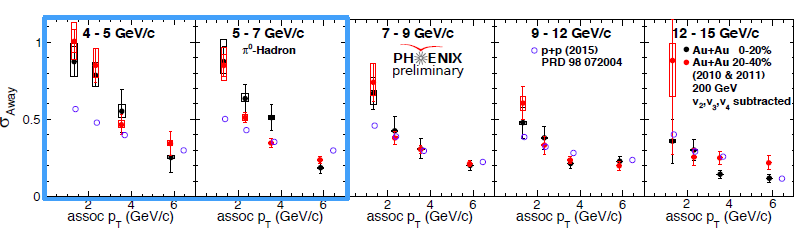 Justin Frantz - Ohio U -Jetscape 2020
25
3/20/2020
…Because of small system results
Width results:  different variable:
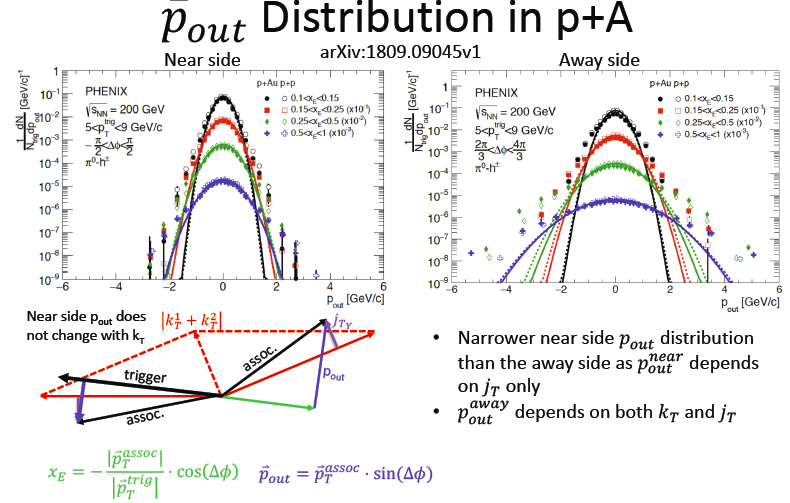 Justin Frantz - Ohio U -Jetscape 2020
26
3/20/2020
Small System Broadening of Jet Corr
Of course this cannot be yet asserted to be due to Eloss, but we need to investigate
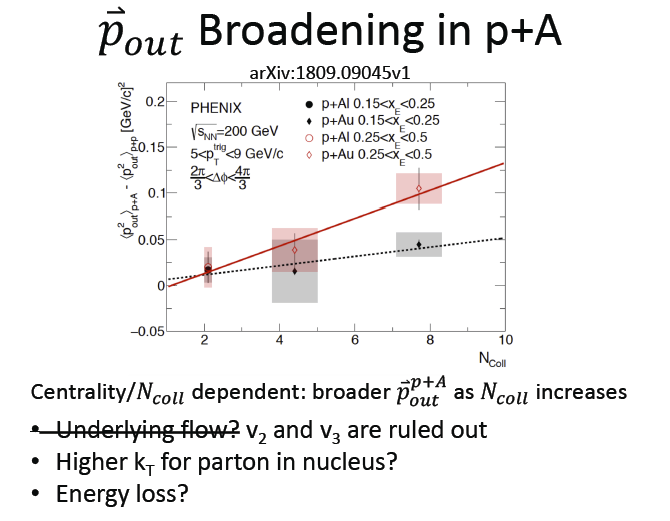 Justin Frantz - Ohio U -Jetscape 2020
27
3/20/2020
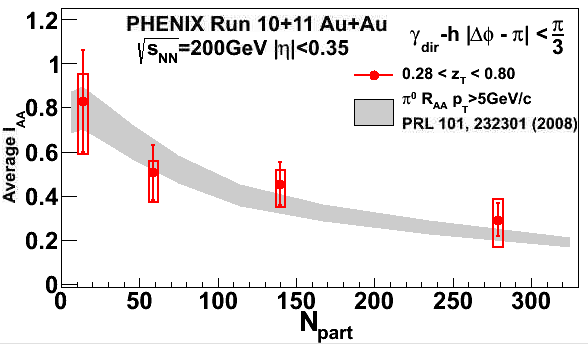 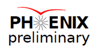 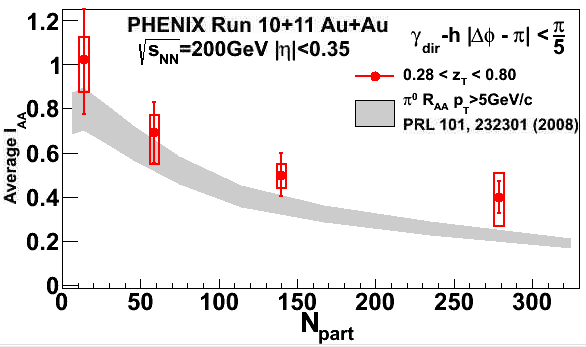 Isolation cut/New stats substantial improvement in precision
Detailed centrality shape of  suppression 
High zT Average IAA and π0 RAA approximately match
Photon tagged jet geometric distribution (Eloss geometry) is exactly the same as single inclusive jet geometric distribution - so RAA ≈ γ-jet IAA expected
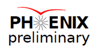 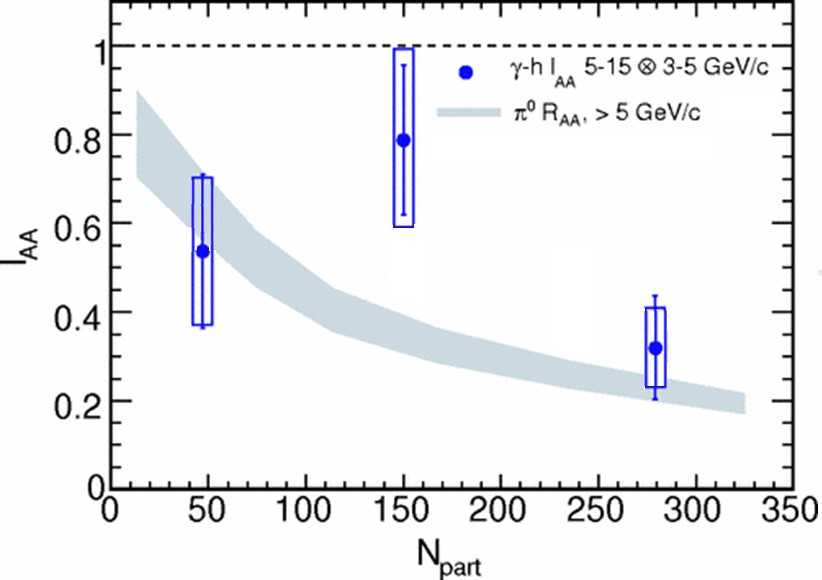 PREVIOUS
PHENIX 
RESULT
28
PRC 80, 024908 (2009)
Justin Frantz - Ohio U -Jetscape 2020
3/20/2020
Ultimate Goal  Eloss Turn-off? Eloss in Small systems?
We want to focus on region where Eloss is small in A+A to study whether it may be expected in small systems and how large does a system have to be?
Isolation cut helps most in mid-central to periph:  but low statistics we need analyze Run14/Run16 statistics to gain sufficient statistical  precision
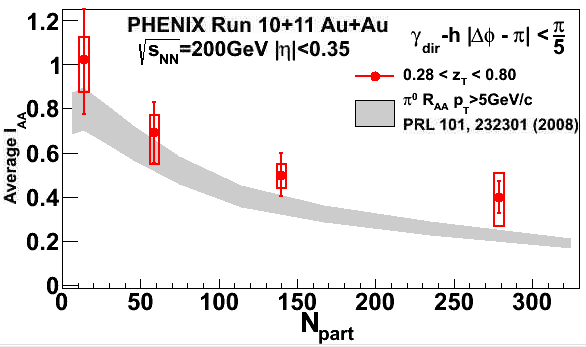 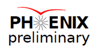 Justin Frantz - Ohio U -Jetscape 2020
29
3/20/2020
Ultimate Goal  Eloss Turn-off? Eloss in Small systems?
Alternative solution:
Using pi0-h correlation to gain statistical precision. 
Finding new observable other than IAA to take care of systematic errors.
Justin Frantz - Ohio U -Jetscape 2020
30
3/20/2020
NS/AS Ratios: A Nice Observable for searching for small Eloss  ?
Assume well-known surface bias picture for Au+Au  should apply as the system goes peripheral—possibly even in “small systems” p+Au, d+Au, He+Au
Look for Differences in Awayside Modification compared to Nearside
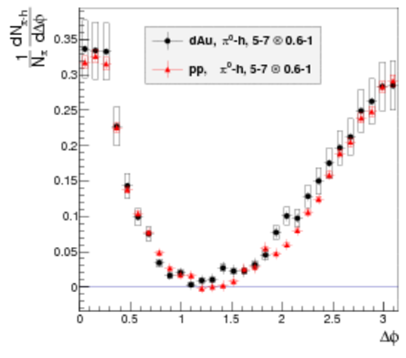 trigger
A+A plasma
p+A?
Black
Red
31
3/20/2020
Justin Frantz - Ohio U -Jetscape 2020
Jet Pair Quantification
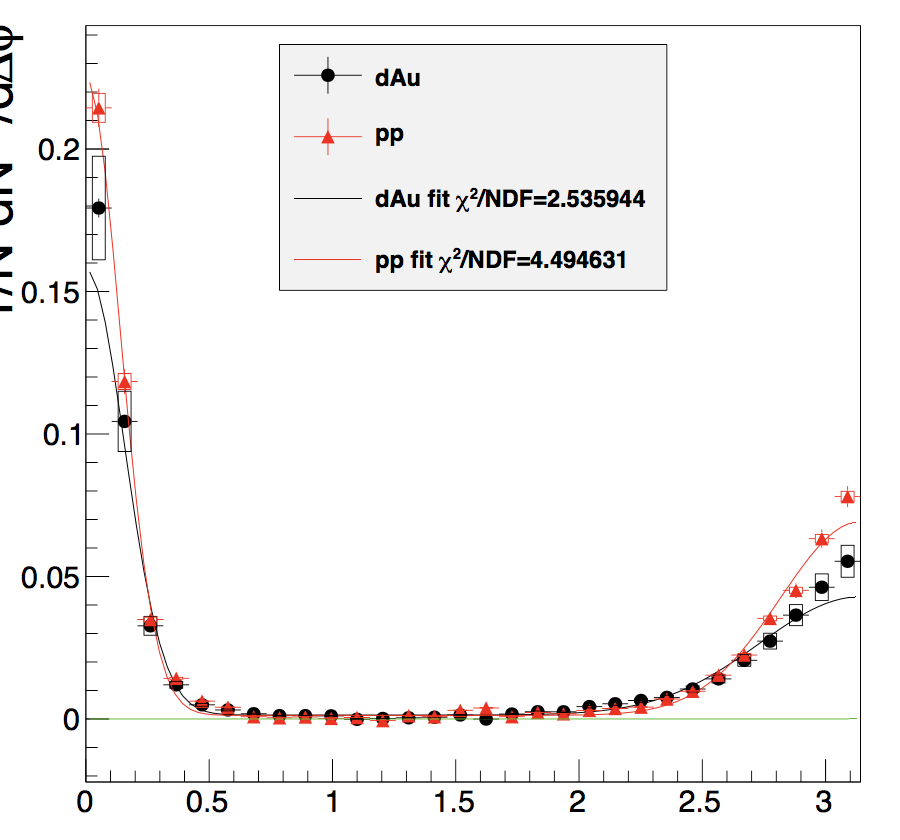 𝜋0-h: 5-7 x 3-5 GeV
JF
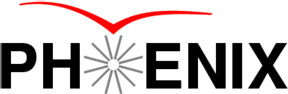 Source:  B. Xia, Ph.D. thesis, Ohio University (2014)
∆Φ= 𝜋/2
Y  (nearside)
Y (away-side)
∆Φ
Justin Frantz - Ohio U -Jetscape 2020
32
3/20/2020
Energy loss + Suppress ?: IAA (/RI) Most Sensitive Observable?
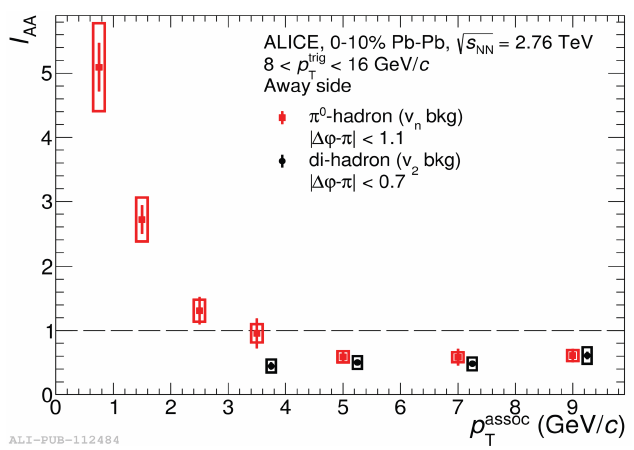 Reminder 2PC IAA  (LHC):
 relative rise from high pta (RI = ~0.5) to low pta (RI= 5) is factor of 10!
MUCH BIGGER FACTOR THAN RAA SUPPRESSION!!! (better signature? )
More sensitive then jet reco measurements because no “found-jet-only” bias
Justin Frantz - Ohio U -Jetscape 2020
3/20/2020
33
Other end of spectrum:  Small Systems:?
Justin Frantz - Ohio U -Jetscape 2020
34
3/20/2020
d+Au: pi0-h correlation
In PHENIX we put all these ideas together a few years ago which can demonstrate
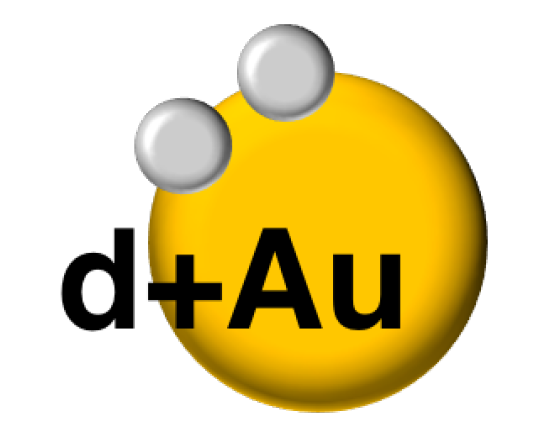 Justin Frantz - Ohio U -Jetscape 2020
35
3/20/2020
IAA vs RI
Clear improvement of uncertainties in RI compared to IAA
RI can be more sensitive to small levels of suppression or small cold nuclear effects
Shows small high z suppression and low z enhancement in d+Au
Source:  B. Xia, Ph.D. thesis, Ohio University (2014)
36
3/20/2020
Justin Frantz - Ohio U -Jetscape 2020
dAu RI Ratio Centrality Dependence
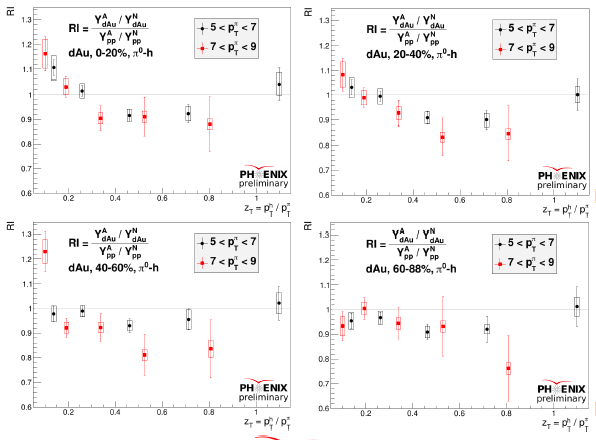 System size evolution in d+Au?  Peripheral to Central?  More low z enhancement at low zT   High pt suppression?  Not clear?  Can we confirm this with another system?
Justin Frantz - Ohio U -Jetscape 2020
37
3/20/2020
Causes?
We investigated a lot of trivial “COLD NUCLEAR” effects

None of these could reproduce the effect
But this is (WAS) only one channel in one system, can we confirm the result in other data  ?
Justin Frantz - Ohio U -Jetscape 2020
38
3/20/2020
Newer Datasets
3He+Au
2014 Run (He3+Au)
2015 Run (p+p)  
2016 Run (new d+Au)
Justin Frantz - Ohio U -Jetscape 2020
39
3/20/2020
Correlation Functions
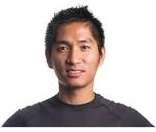 Abinash Pun:  Recent Dissertation
Justin Frantz - Ohio U -Jetscape 2020
40
3/20/2020
Correlation Functions
Justin Frantz - Ohio U -Jetscape 2020
41
3/20/2020
Similar Modifications in HeAu?
By eye can see suppression in the AS Shape
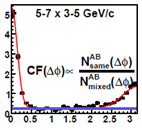 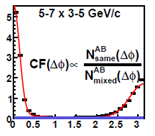 p+p
He3+Au
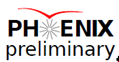 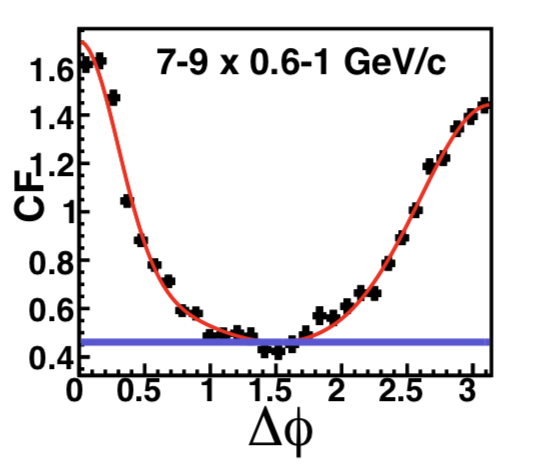 At low z statistical precision of He+Au is limited:
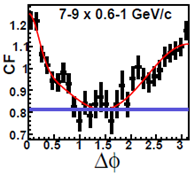 p+p
He3+Au
cut out p+p
Justin Frantz - Ohio U -Jetscape 2020
42
3/20/2020
RI: He3+Au
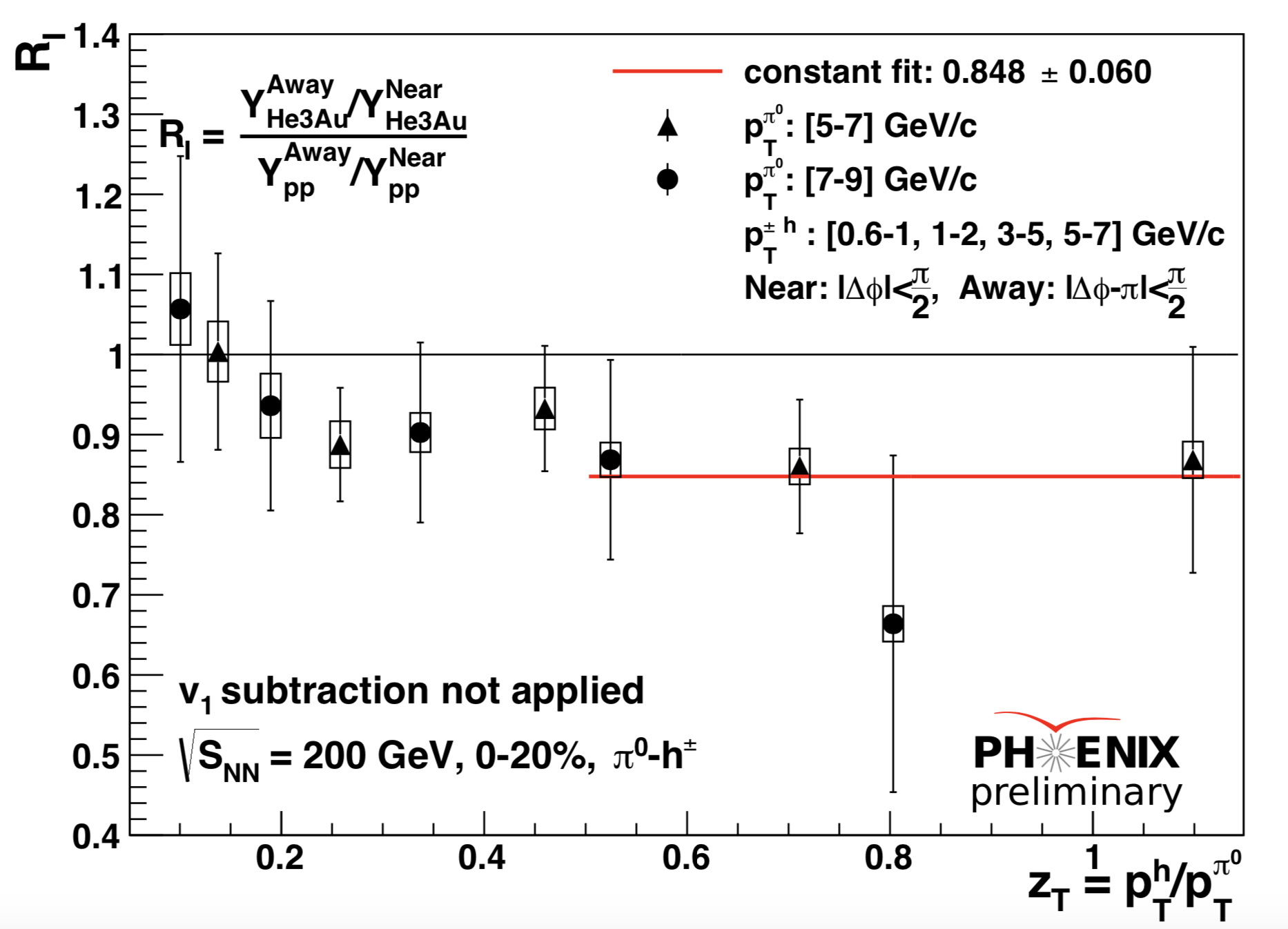 Significant Suppression at high zT in He3+Au
Shape similar to d+Au, w/rise at low z, although unlike d+Au, uncertainties too large to confirm low z shape with significance
Comparison of He3+Au and d+Au RI
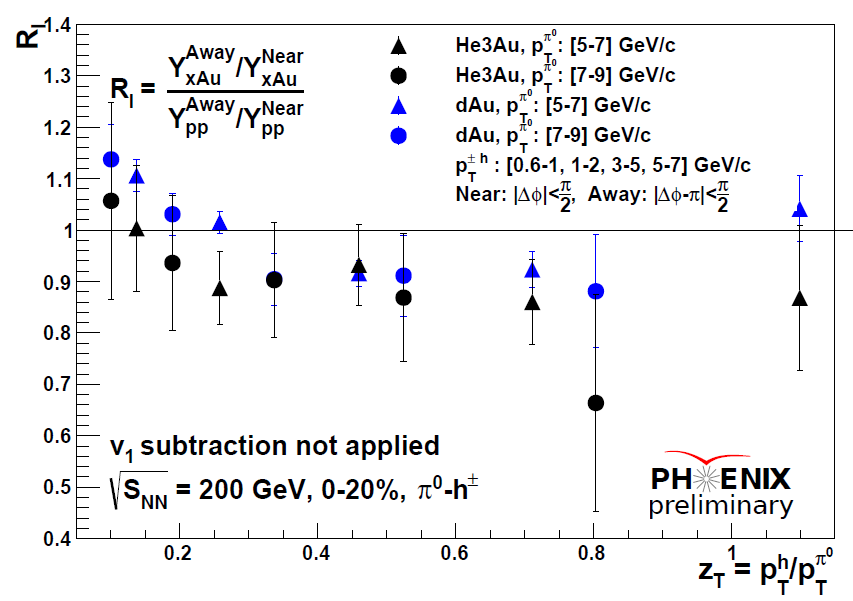 He+Au confirms behavior of d+Au: similar shape overall, and suppression at high zT
How statistically significant is the suppression level?
Ratio of RI’s of He3+Au 
to that of d+Au
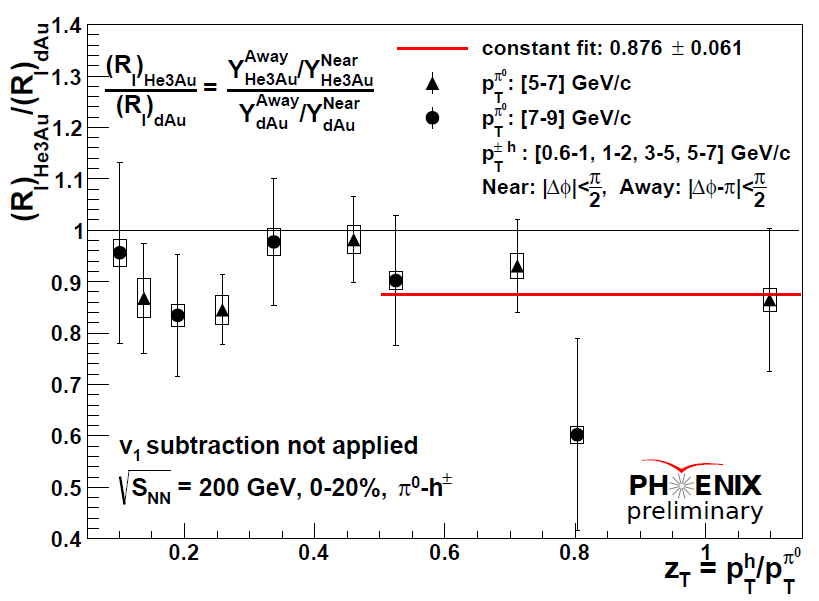 High zT suppression in He+Au is about 12% larger than d+Au with at least 2-sigma significance.
“Trivial” Causes?
Strategy:  address all “trivial” explanations we can test:

“Hydro” v3, v1   Jet S/B STILL TOO HIGH- NEGLIGIBLE
Enhanced Nuclear kT
Initial State nPDF effects
Trivial Rapidity Distributions Mismatching p+p vs d+Au?
HIJING show anything like this?

If none of above  INTERESTING  
Looking for other ideas?
Justin Frantz - Ohio U -Jetscape 2020
46
3/20/2020
OLD PYTHIA6 Nucl kT Test
Using kT constraints from STAR jet measurements  No effect for 0-100% Minbias
However, kT  smear larger in Central?
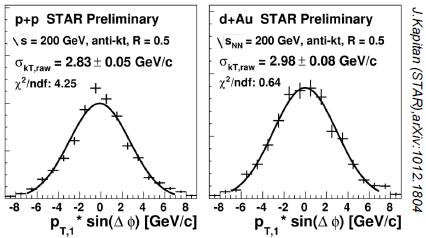 Using STAR kT Increase (Minbias)
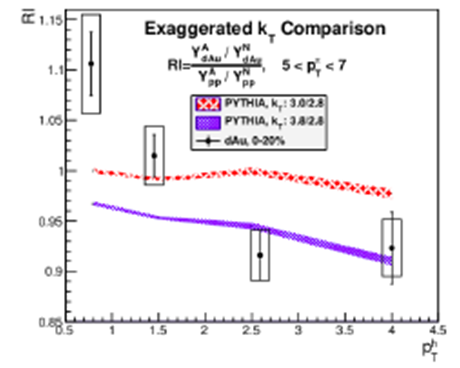 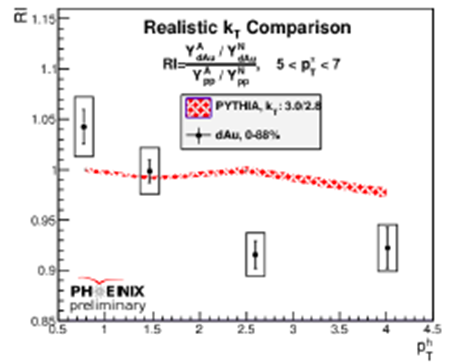 Justin Frantz - Ohio U -Jetscape 2020
47
3/20/2020
MOTIVATION
INTRODUCTION
QGP SIGNATURE
EXPERIMENT
ANALYSIS TECHNIQUE
RESULT
UPDATED PYTHIA 8  Nuclear kT test
Using kT constraints from STAR jet measurements  No effect for 0-100% Minbias
However, kT  smear larger in Central HeAu Exaggerated has some shape similarity but this is very large kT
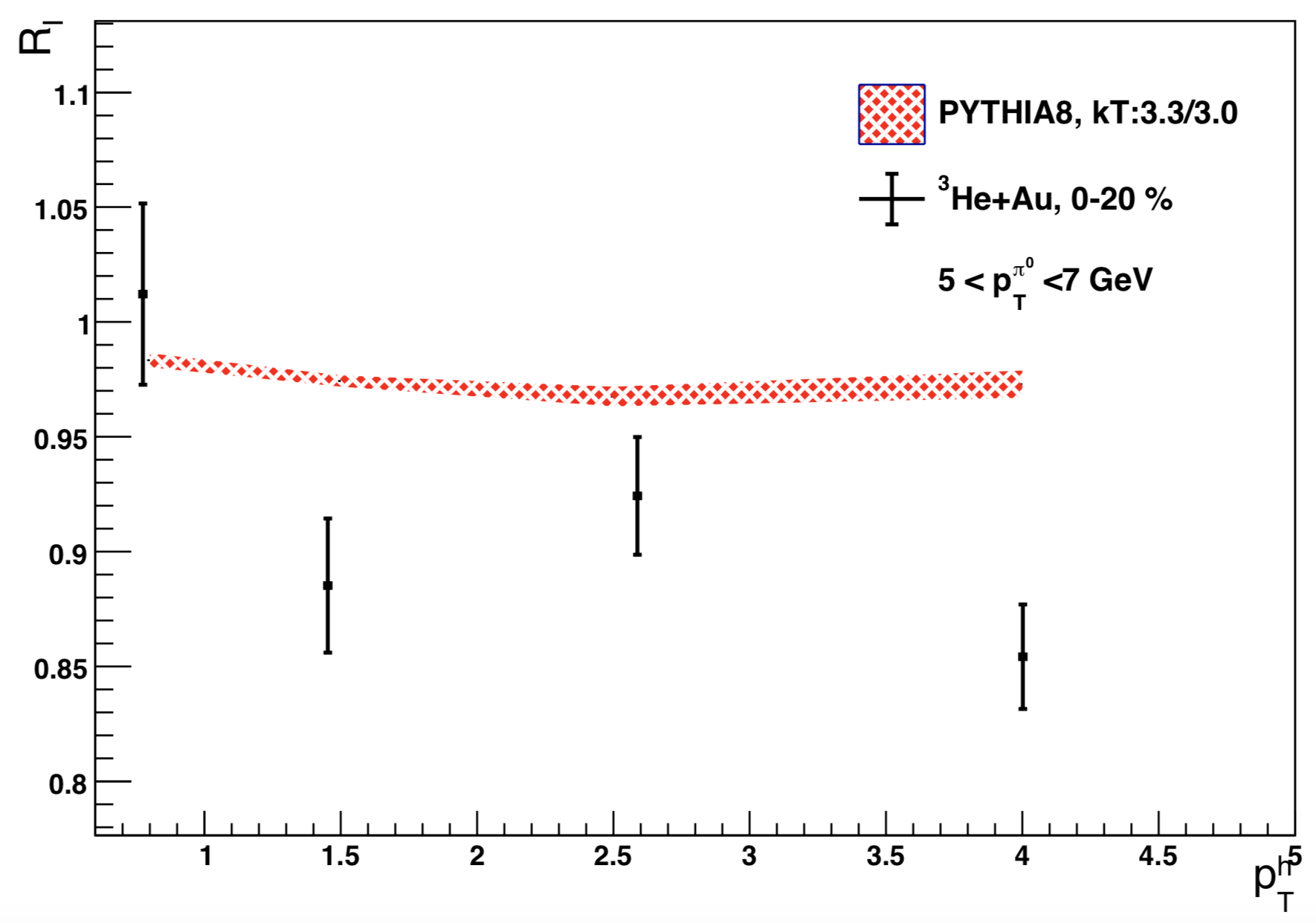 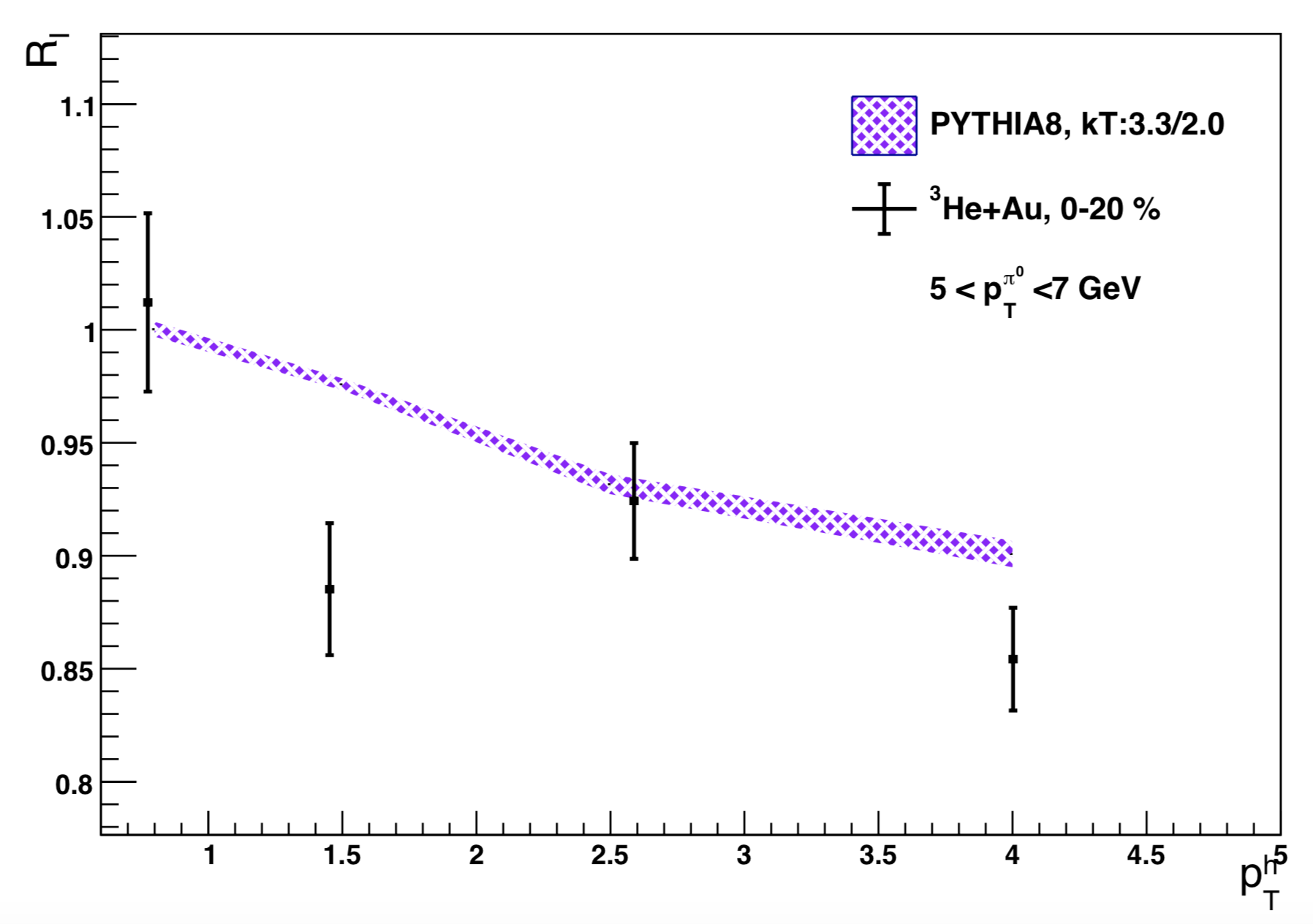 Realistic kT Comparison
Exaggerated kT Comparison
Justin Frantz - Ohio U -Jetscape 2020
48
3/20/2020
OLD EPS09 Initial State Nuclear PDF’s?
nPDF effects would seem unlikely to cause this, since they probably often affect both jets in a di-jet
Studies with EPS09 (and 09s) confirm this expectation
NOTE UNITS:  << 1% negligible effect
RI Extracted from EPS09 Study
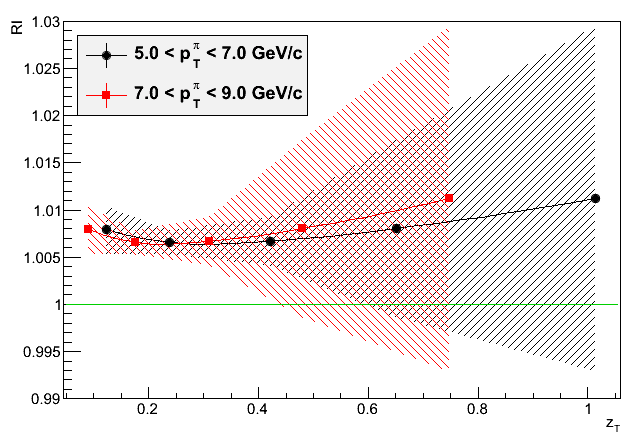 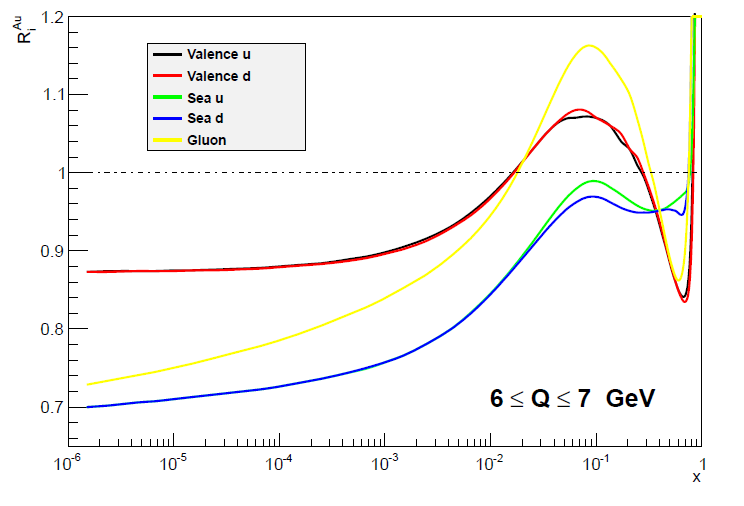 Au nPDF extracted from EPS09 code
Justin Frantz - Ohio U -Jetscape 2020
49
3/20/2020
RESULT
nPDF extracted from EPPS16 code
UPDATED EPPS16 &“Real” He+Au nPDF
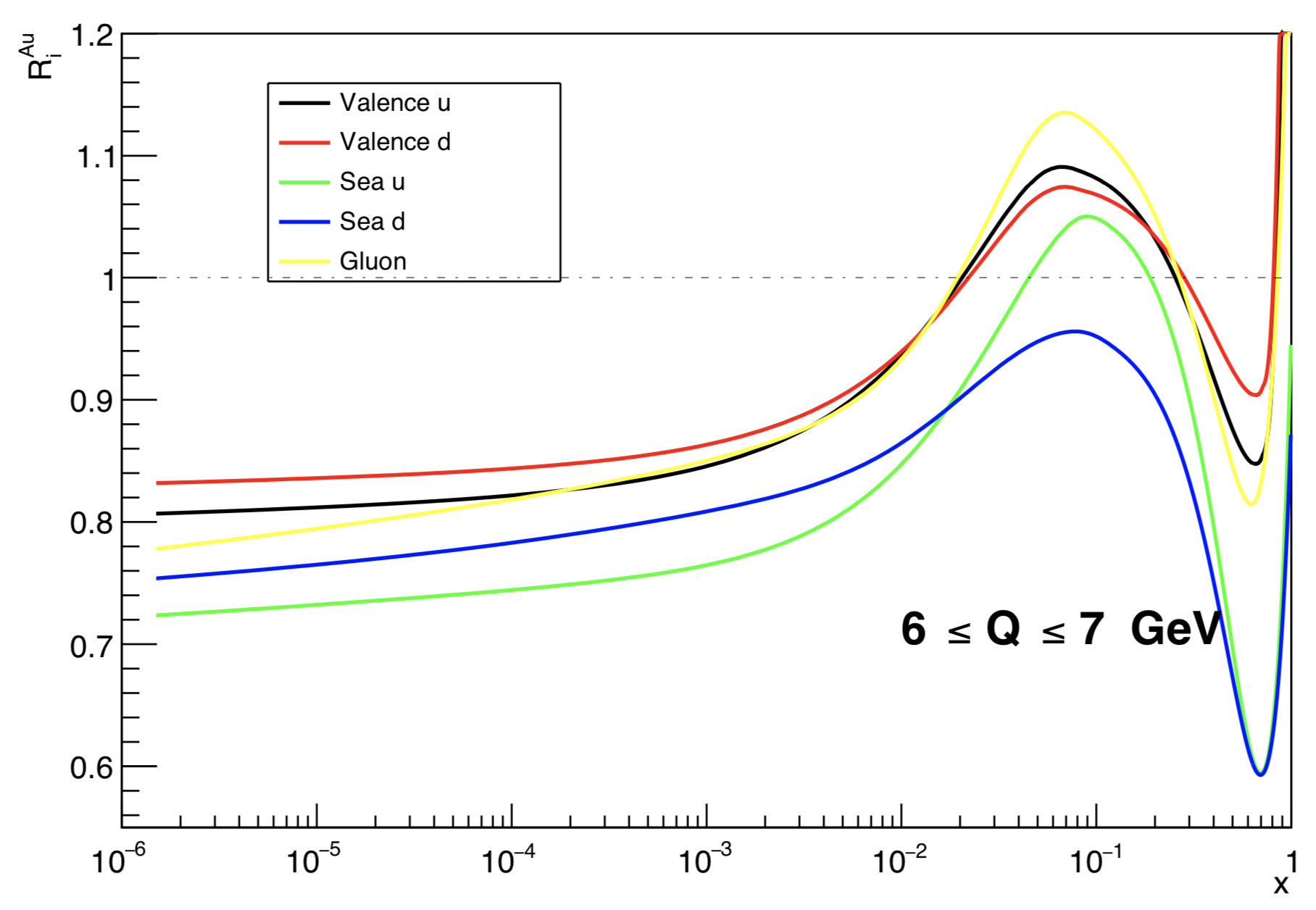 Au197
Previously only p+Au test for scale – He Wave Fn make a difference?
Studies with EPPS16 and full HeAu
Still negligible

Again 
NOTE UNITS
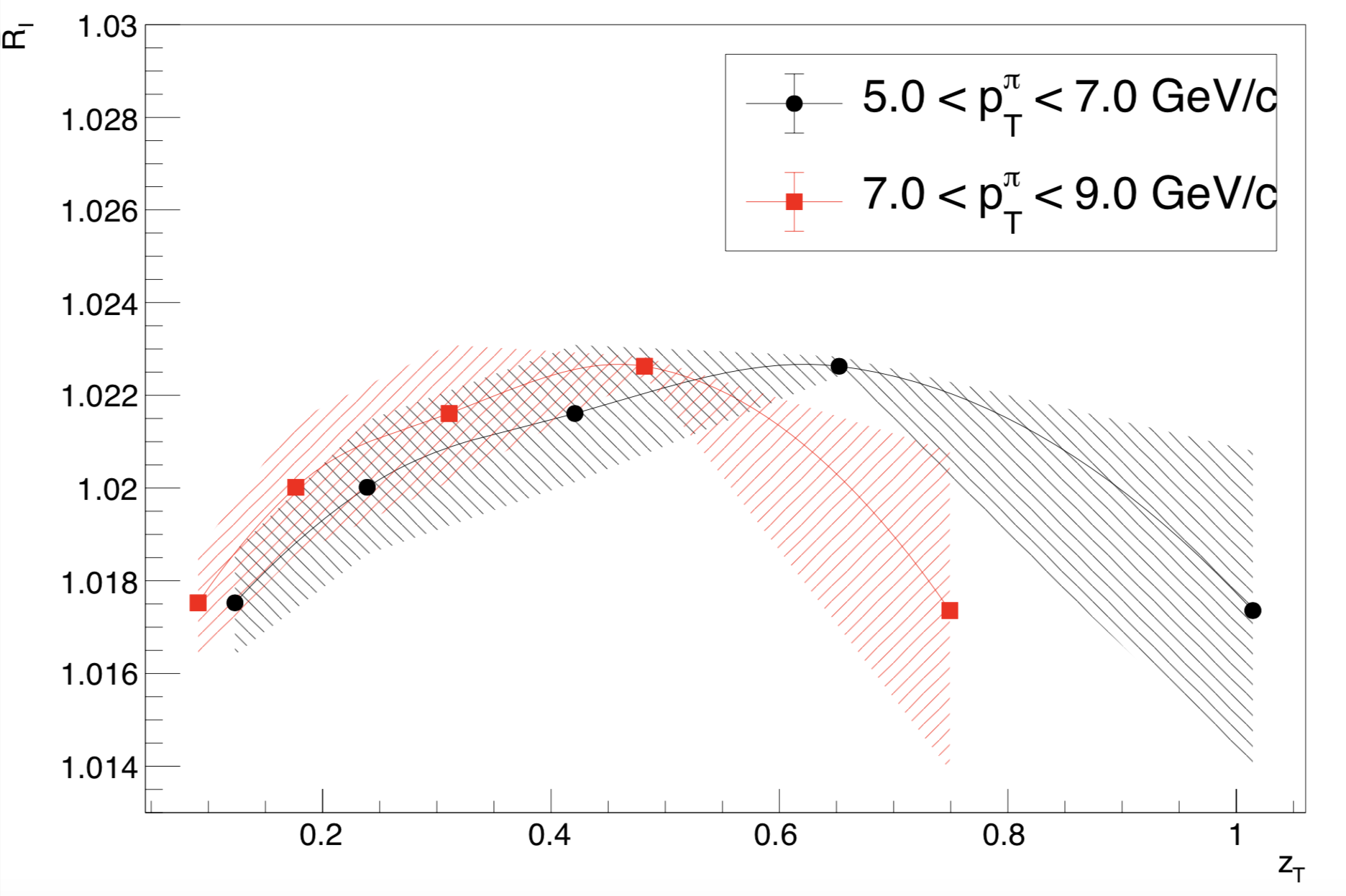 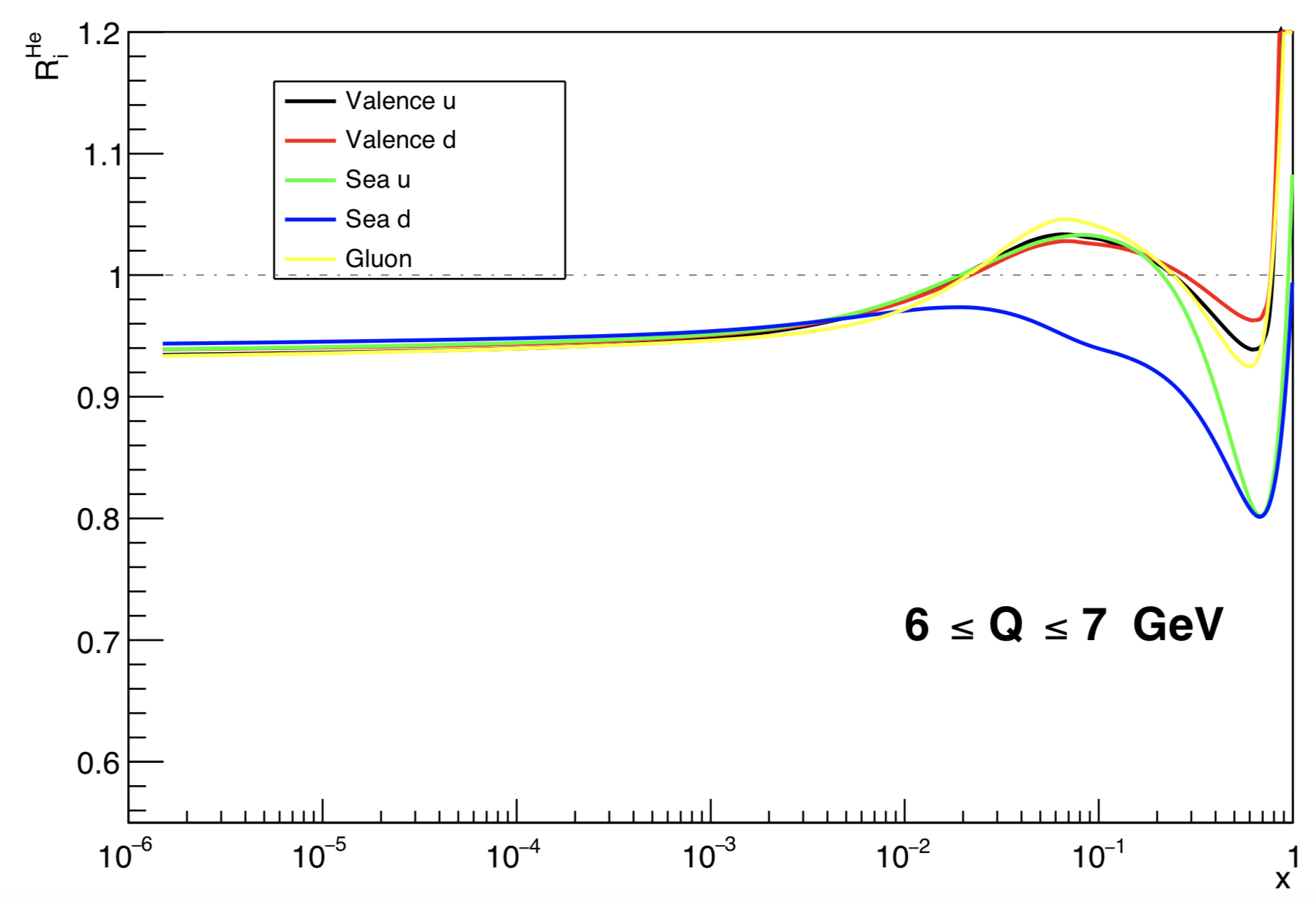 He4
RI Extracted from EPPS16 Study
Justin Frantz - Ohio U -Jetscape 2020
50
3/20/2020
Conclusion HeAu IAA:
He3+Au shows similar behavior to d+Au: Suppression at high zT and possible rise at low zT
Ordering of increase in suppression with volume/system size is confirmed
HeAu RI is more suppressed than dAu RI in high zT
Ratio of HeAu to dAu at high zT (>0.48) is more than 2 sigma below the unity
Motivations to theorists to determine possible explanations :  whether they be Cold Nuclear to evaluate the likeliness whether could they also be consistent with Hot QGP Eloss?
Implication:  Causes?
Results are pretty well tested and confirmed in He+Au – Need Theory Input—Important Question!
Many potential Trivial or Cold Nuclear Explanations—but also shares qualitative features of Eloss
“Trivial” explanations we could test:
“Hydro” v3, v1
Trivial Rapidity Distributions Mismatching p+p vs d+Au?
HIJING show anything like this? 
“Cold Nuclear Effects”:
Enhanced Nuclear kT
Initial State nPDF effects (partial—EPS09(s) only checked)
Check other npdf’s?
Get bonafide theory calcs from theorists  (need input from theorists)
Could QGP/Hot Eloss Cause This?
Get bonafide theory calcs from theorists (need input from theorists)
None of these could reproduce the effect
Justin Frantz - Ohio U -Jetscape 2020
52
3/20/2020
Final Note Centrality Dep:  Event Engineering needed in “turn on region”
Something that Jet Reco will have a harder time doing than 2PC







For these small multiplicity, event fluctuations need controlled
STAR EVENT PLANE RESULT WAS ALSO EVENT ENGINEERED!
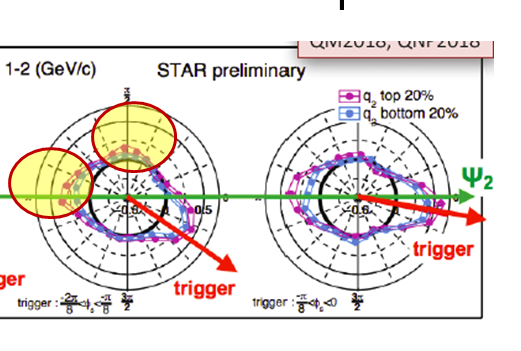 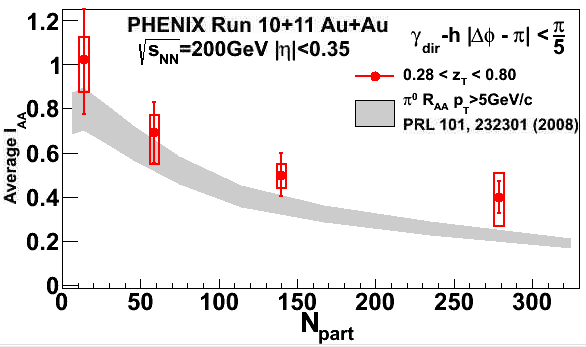 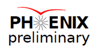 Justin Frantz - Ohio U -Jetscape 2020
53
3/20/2020
What about shower dependence of Eloss?
Obviously this is one thing 2PC can’t access
However sophistocated MC tools like Jetscape can let us now assess sensitivity
Effects aren’t huge so far?
Should be studied for 2PC
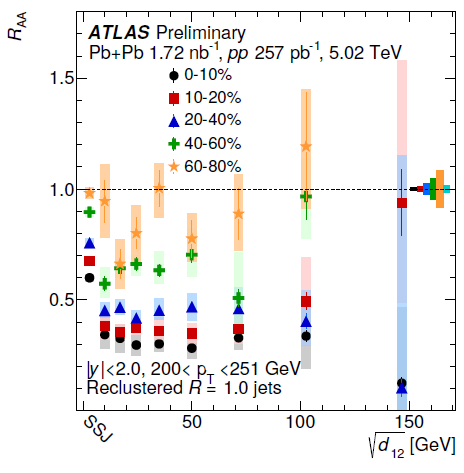 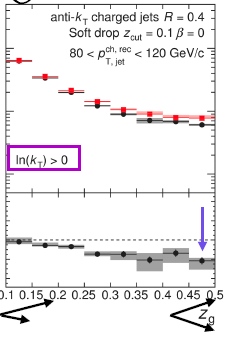 Justin Frantz - Ohio U -Jetscape 2020
54
3/20/2020
Conclusions
Justin Frantz - Ohio U -Jetscape 2020
55
3/20/2020
BACKUP
BACKUP
Justin Frantz - Ohio U -Jetscape 2020
56
3/20/2020
Enhanced Nuclear kT ?
kT == Acoplanarity of di-jets
Smears Awayside  Known part of the 2pc AS width
If d+Au had long sought after enhanced nuclear kT, could this cause this effect in RI?
Justin Frantz - Ohio U -Jetscape 2020
57
3/20/2020
“Trivial” Causes?
Strategy:  address all “trivial” explanations we can test:

“Hydro” v3, v1
Enhanced Nuclear kT
Initial State nPDF effects
Trivial Rapidity Distributions Mismatching p+p vs d+Au?
HIJING show anything like this?

If none of above  INTERESTING  
Looking for other ideas?
Justin Frantz - Ohio U -Jetscape 2020
58
3/20/2020
OLD PYTHIA6 Nucl kT Test
Using kT constraints from STAR jet measurements  No effect for 0-100% Minbias
However, kT  smear larger in Central?
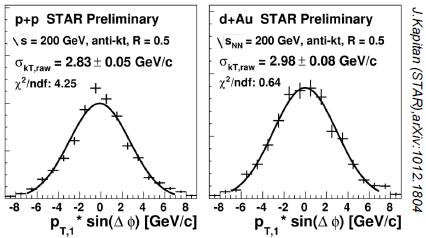 Using STAR kT Increase (Minbias)
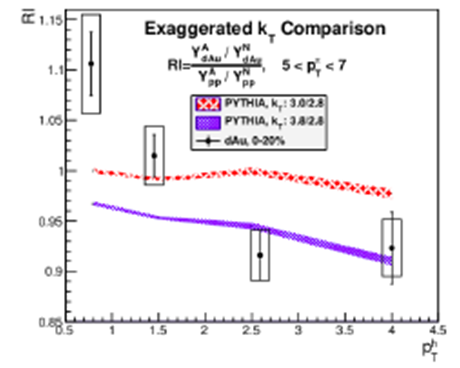 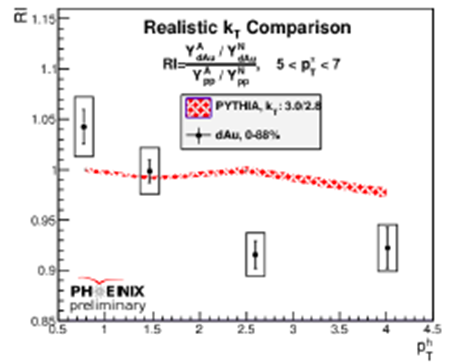 Justin Frantz - Ohio U -Jetscape 2020
59
3/20/2020
MOTIVATION
INTRODUCTION
QGP SIGNATURE
EXPERIMENT
ANALYSIS TECHNIQUE
DISCUSSION
RESULT
UPDATED PYTHIA 8  Nuclear kT test
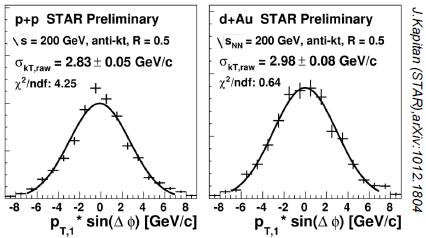 Using kT constraints from STAR jet measurements  No effect for 0-100% Minbias
However, kT  smear larger in Central?
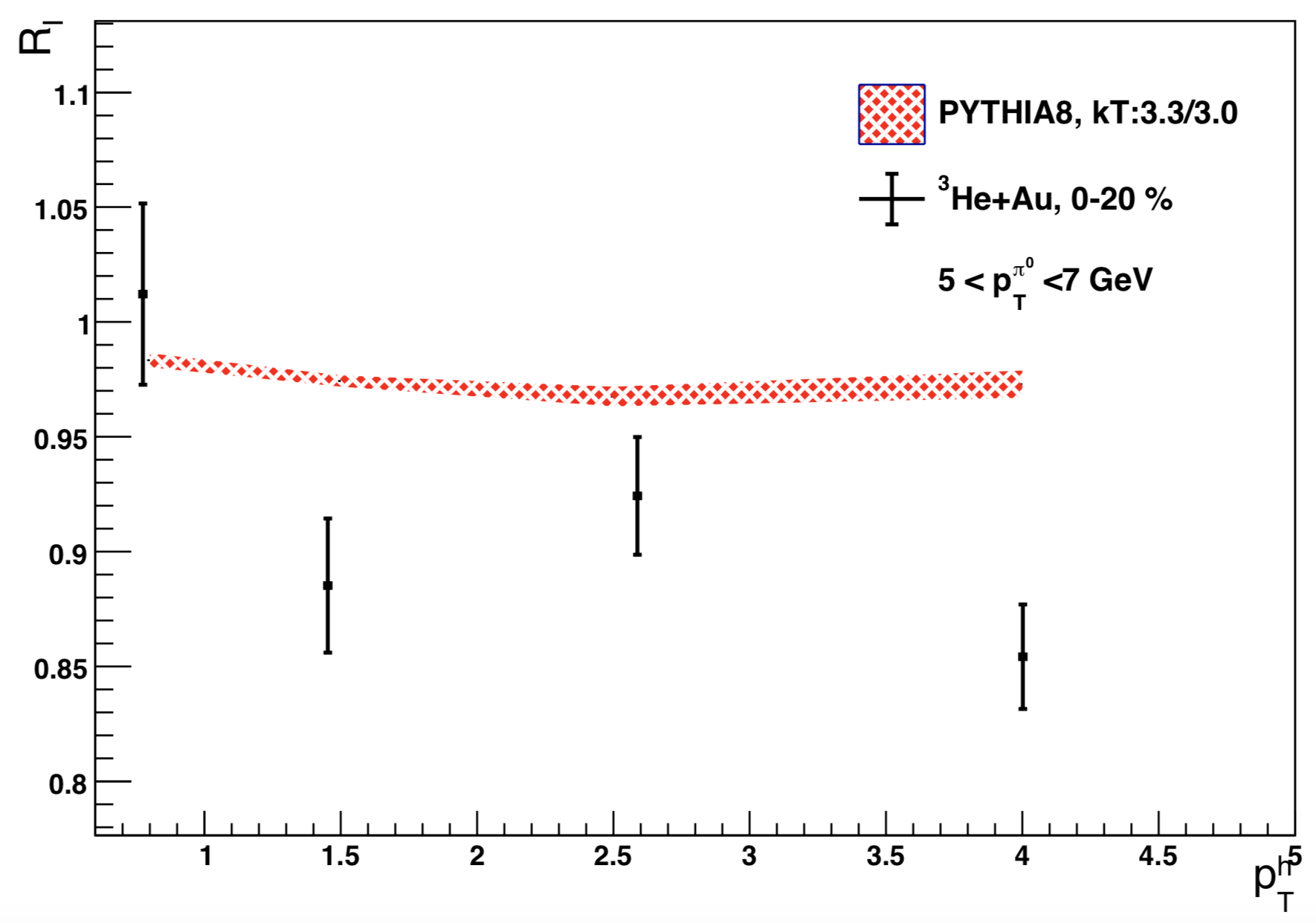 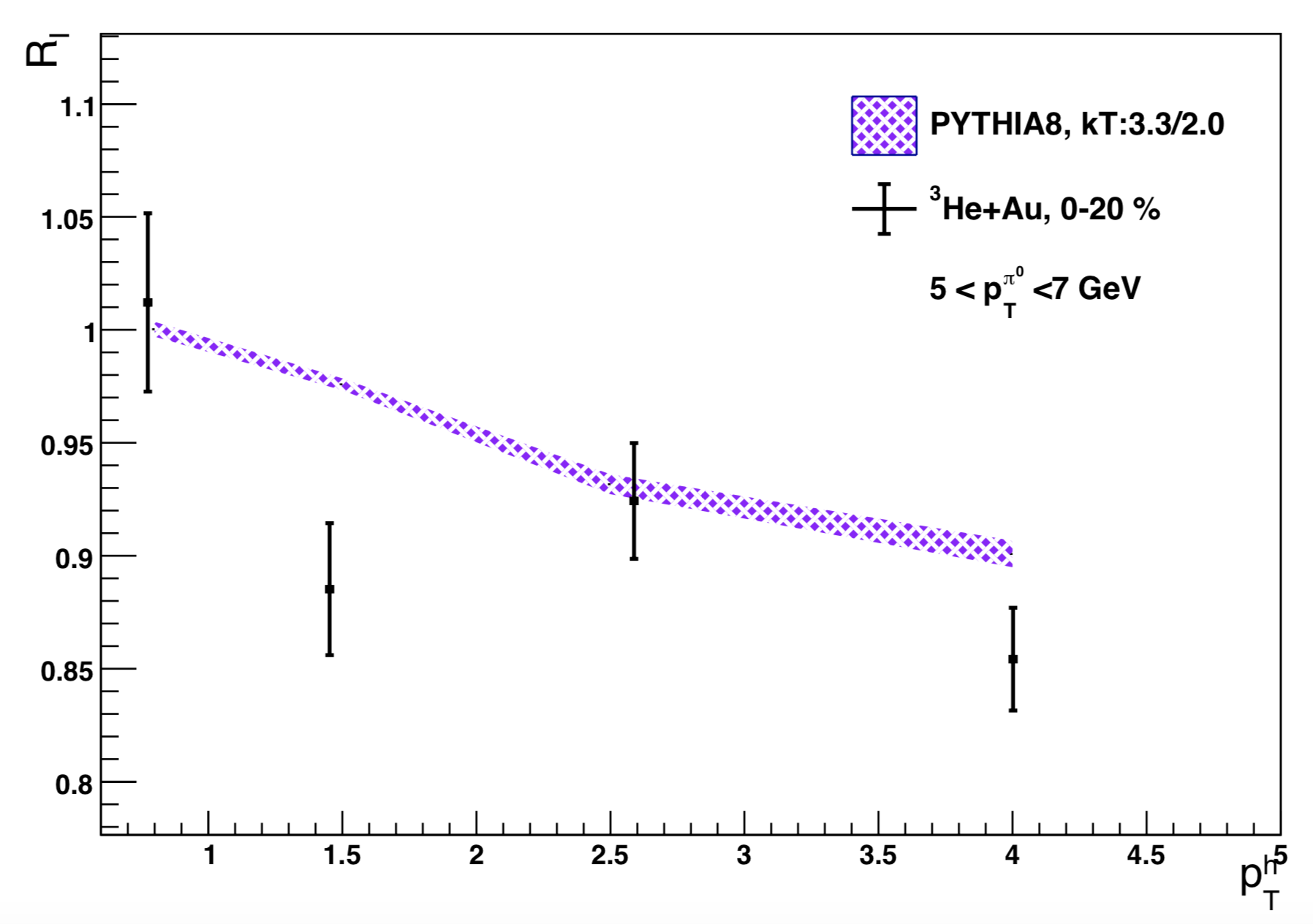 Realistic kT Comparison
Exaggerated kT Comparison
Justin Frantz - Ohio U -Jetscape 2020
60
3/20/2020
OLD EPS09 Initial State Nuclear PDF’s?
nPDF effects would seem unlikely to cause this, since they probably often affect both jets in a di-jet
Studies with EPS09 (and 09s) confirm this expectation
NOTE UNITS:  << 1% negligible effect
RI Extracted from EPS09 Study
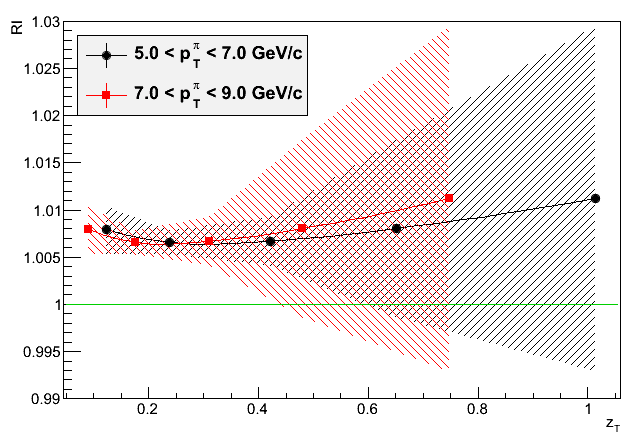 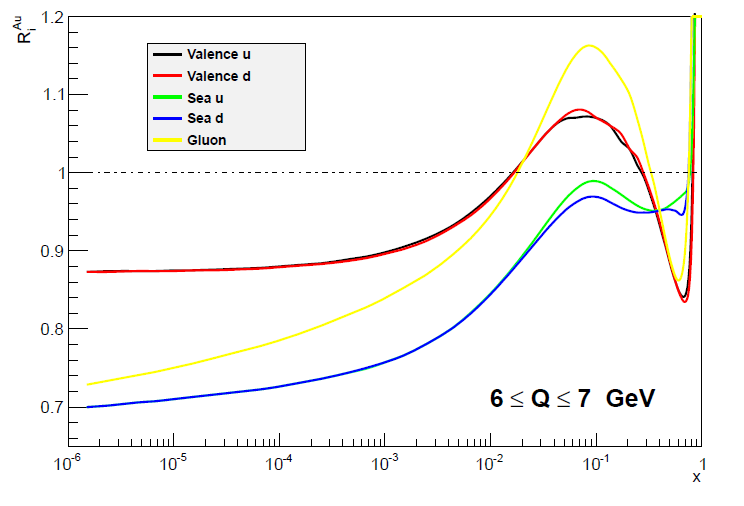 Au nPDF extracted from EPS09 code
Justin Frantz - Ohio U -Jetscape 2020
61
3/20/2020
MOTIVATION
INTRODUCTION
QGP SIGNATURE
EXPERIMENT
ANALYSIS TECHNIQUE
RESULT
nPDF extracted from EPPS16 code
UPDATED EPPS16 &“Real” He+Au nPDF
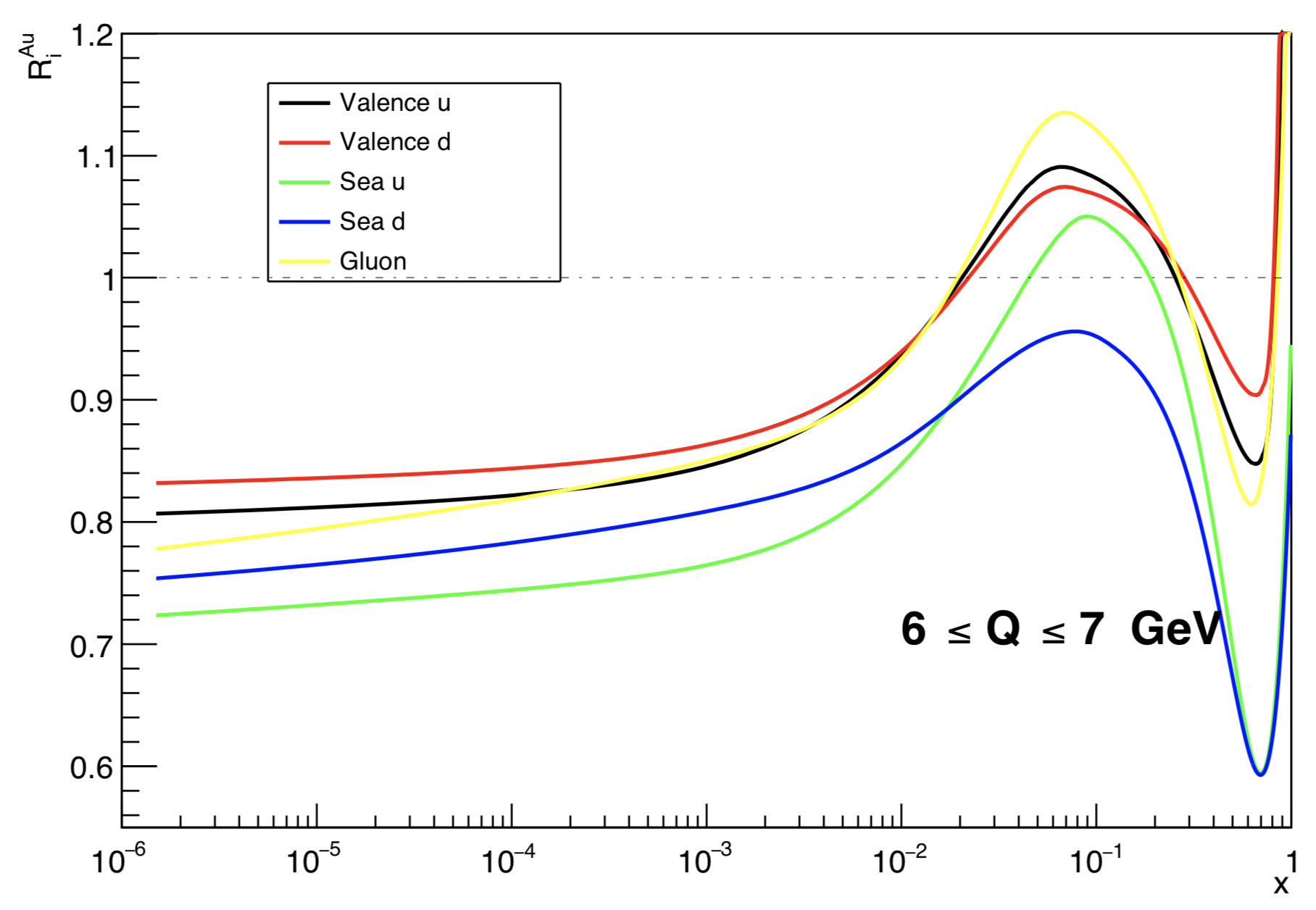 Au197
Previously only p+Au test for scale – He Wave Fn make a difference?
Studies with EPPS16 and full HeAu
Still negligible

Again 
NOTE UNITS
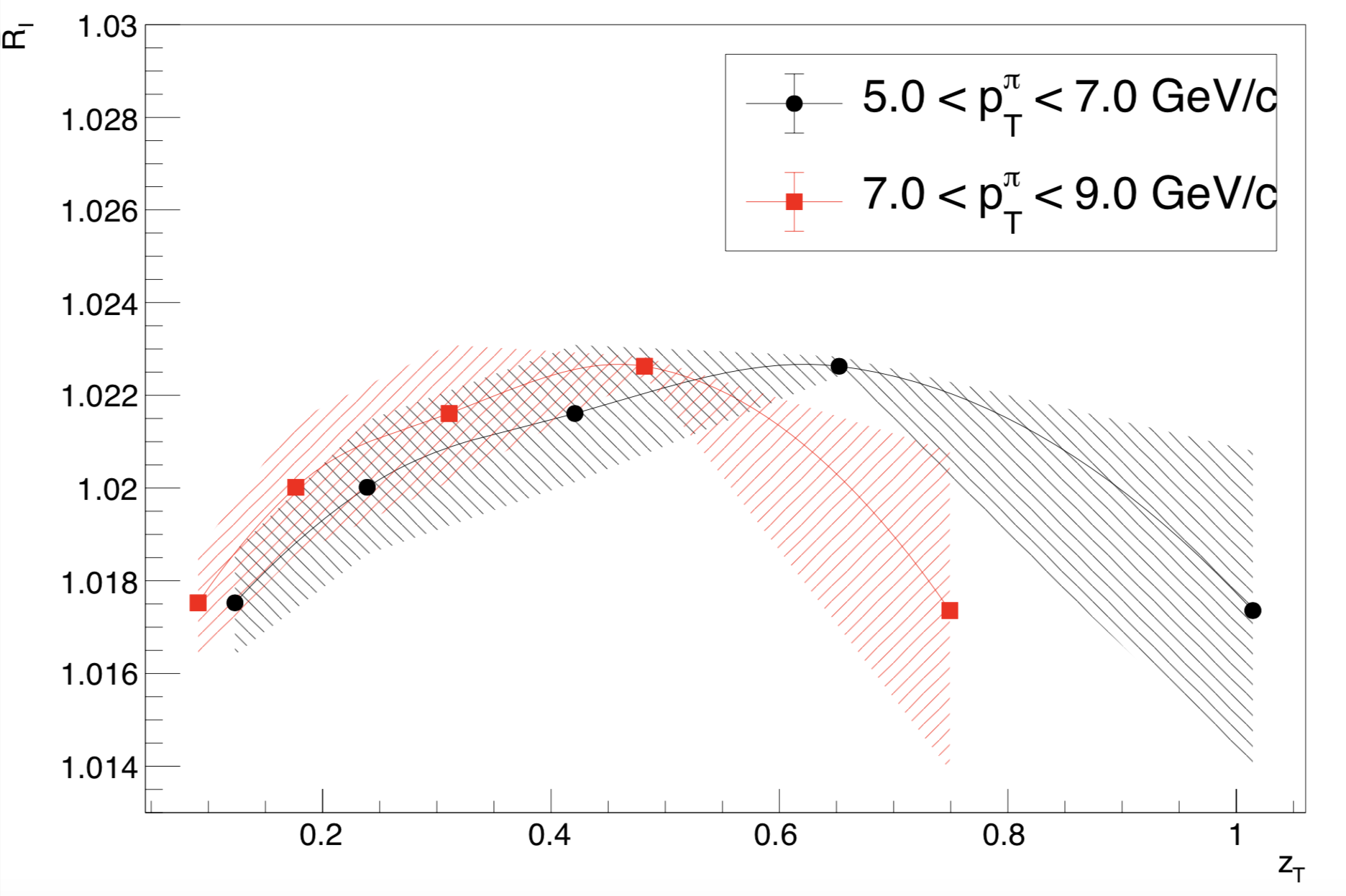 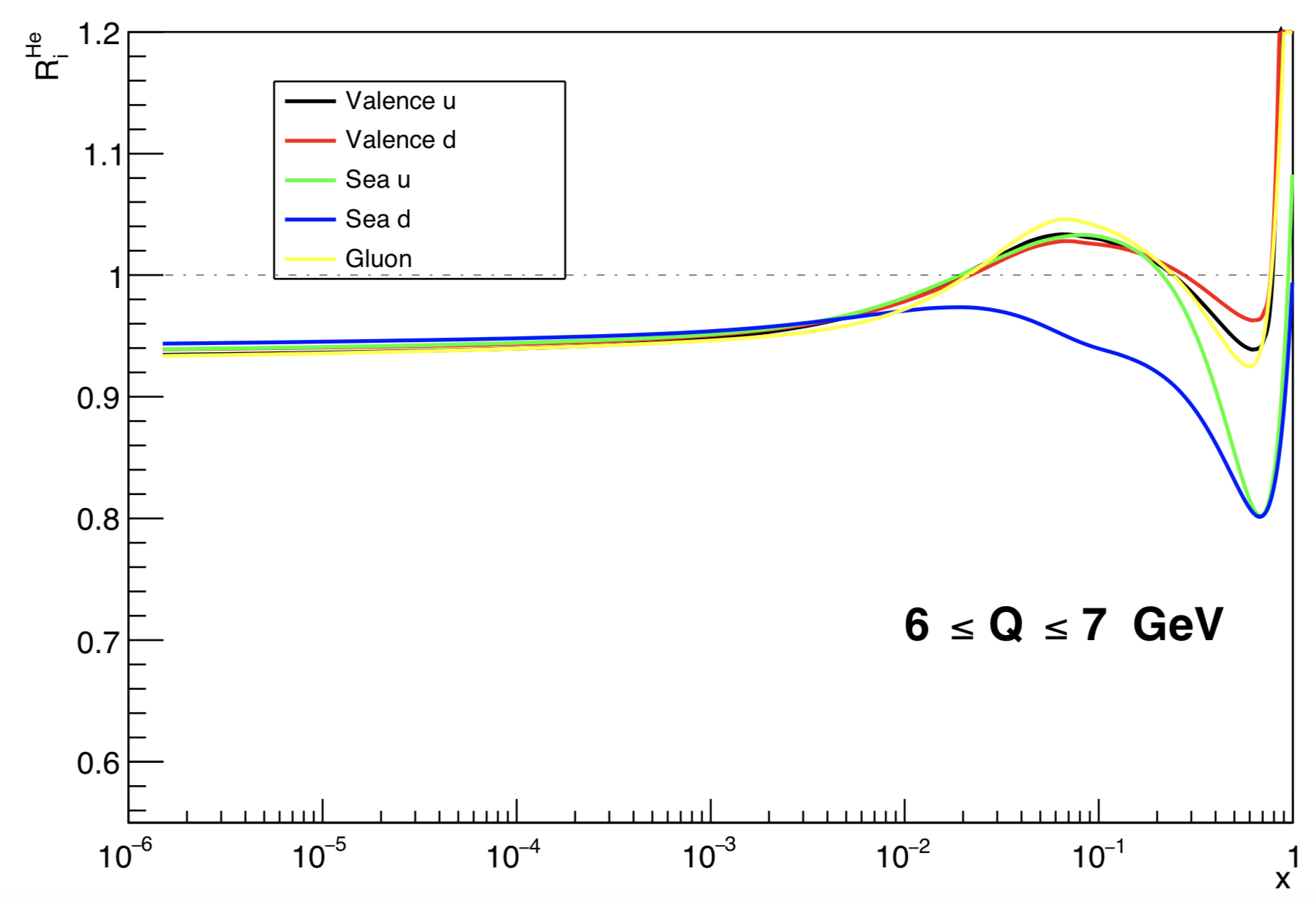 He4
RI Extracted from EPPS16 Study
Justin Frantz - Ohio U -Jetscape 2020
62
3/20/2020
“Trivial” Causes?
Strategy:  address all “trivial” explanations we can test:

“Hydro” v3, v1
Enhanced Nuclear kT
Initial State nPDF effects
Trivial Rapidity Distributions Mismatching p+p vs d+Au?
HIJING show anything like this?

If none of above  INTERESTING  
Looking for other ideas?
Justin Frantz - Ohio U -Jetscape 2020
63
3/20/2020
HIJING
We ran HIJING with default settings 
First, this can test for very trivial effects e.g. due to the 2p method and to the mismatch in rapidity distributions
More importantly any other “cold” nuclear physics embedded in HIJING (mini-jets, momentum conservation (?), etc…)
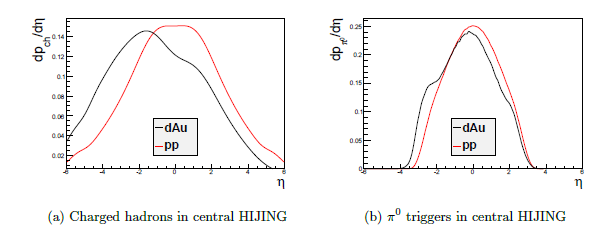 Justin Frantz - Ohio U -Jetscape 2020
64
3/20/2020
HIJING RI
With default settings,  HIJING does not reproduce the effect
Small enhancement at low zT appears to be due to default nuclear kT in HIJING consistent with PYTHIA study
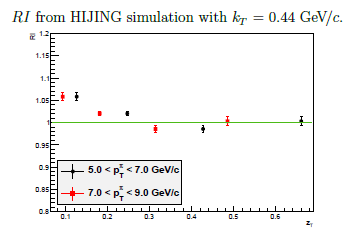 Justin Frantz - Ohio U -Jetscape 2020
65
3/20/2020
Tyler’s Back up
Justin Frantz - Ohio U -Jetscape 2020
66
3/20/2020
Illustration of v2 Measurement With Isolation Cone
Underlying event shape
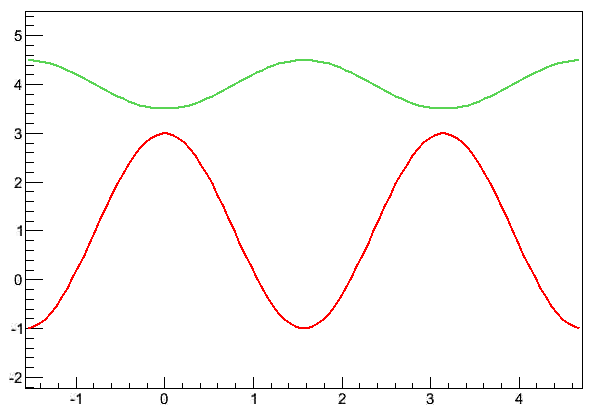 Underlying event
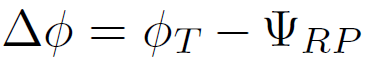 Justin Frantz - Ohio U -Jetscape 2020
67
3/20/2020
Illustration of v2 Measurement With Isolation Cone
Underlying event shape
Isolation cone
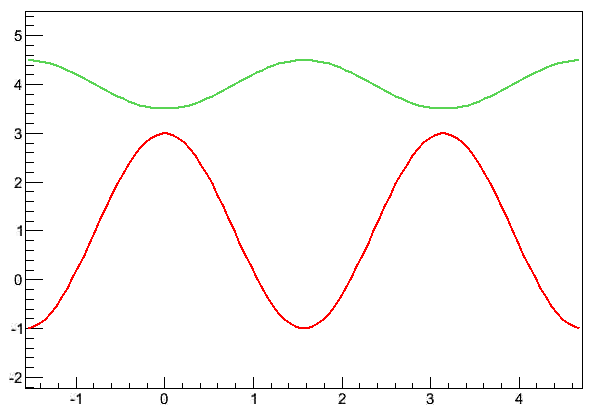 Underlying event
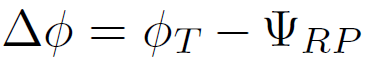 Justin Frantz - Ohio U -Jetscape 2020
68
3/20/2020
Illustration of v2 Measurement With Isolation Cone
Underlying event shape
Isolation cone
Accept more particles when number of underlying event particles is low
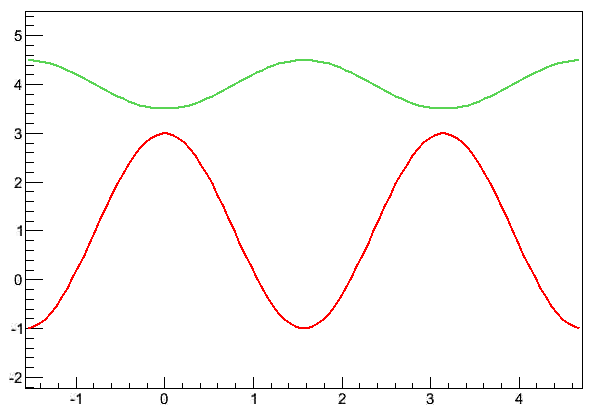 Underlying event
Accepted isolated particles
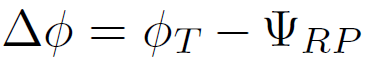 Justin Frantz - Ohio U -Jetscape 2020
69
3/20/2020
Illustration of v2 Measurement With Isolation Cone
Underlying event shape
Isolation cone
Accept more particles when number of underlying event particles is low (out of event plane)
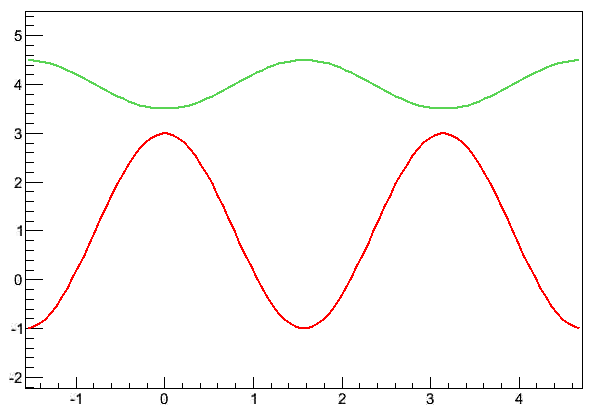 Underlying event
Accepted isolated particles
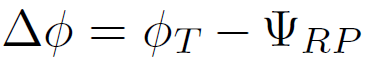 Justin Frantz - Ohio U -Jetscape 2020
70
3/20/2020
Illustration of v2 Measurement With Isolation Cone
Underlying event shape
Isolation cone
Accept less particles when number of underlying event particles is high
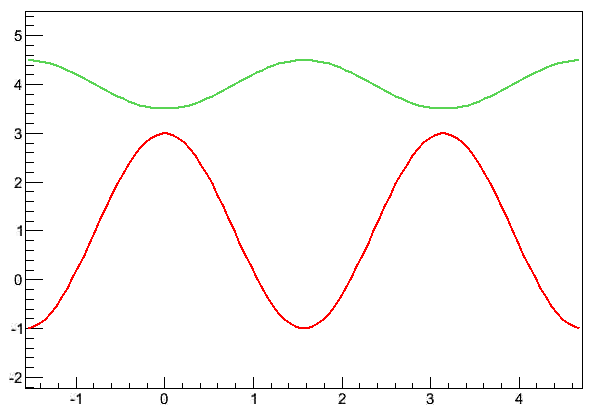 Underlying event
Accepted isolated particles
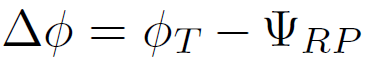 Justin Frantz - Ohio U -Jetscape 2020
71
3/20/2020
Illustration of v2 Measurement With Isolation Cone
Underlying event shape
Isolation cone
Accept less particles when number of underlying event particles is high (in event plane)
Must correct for this bias.
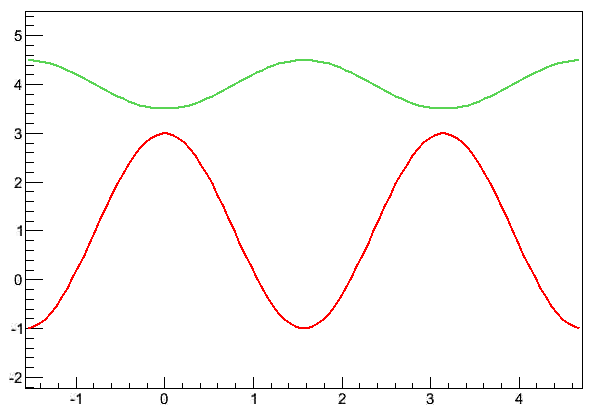 Underlying event
Accepted isolated particles
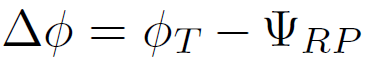 Justin Frantz - Ohio U -Jetscape 2020
72
3/20/2020
Complications of v2 Measurement with Isolation Cut
Isolation cut efficiency


How does it effect the trigger particle’s distribution?


How does the event plane resolution effect this distribution?


How does it effect the correlation function background distribution?



For 2 particle correlations, only need sum v2iso = v2T + v2E which is what is ~directly measured from isolated triggers using ‘typical’ event plane method
These equations have been verified using toy MC simulation
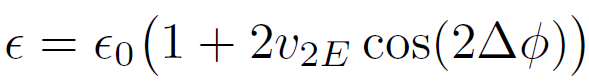 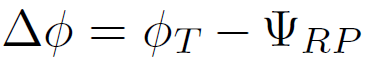 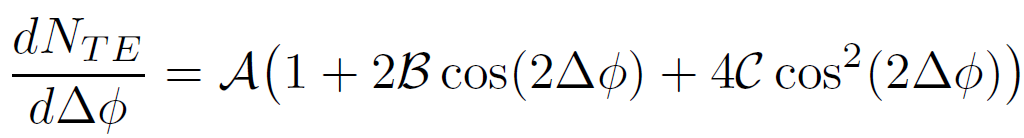 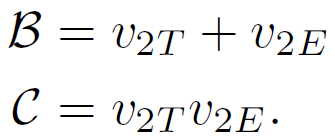 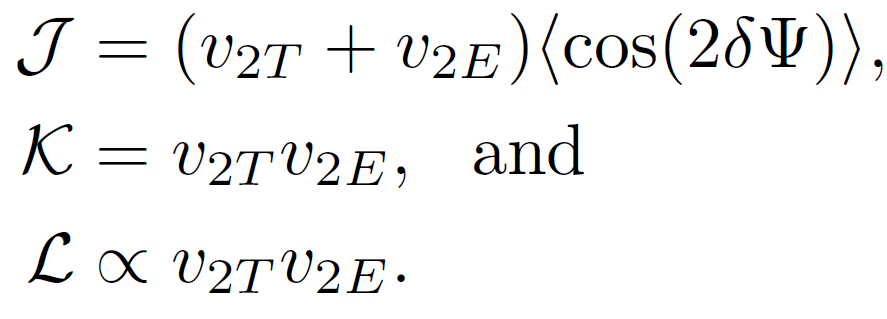 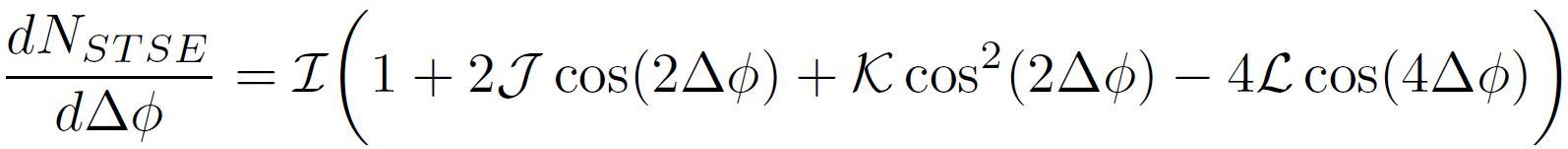 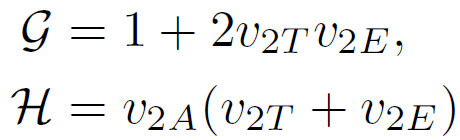 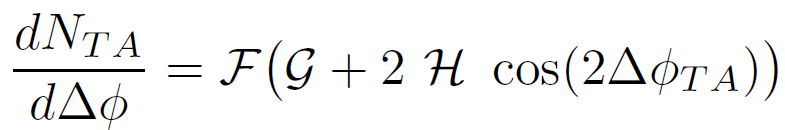 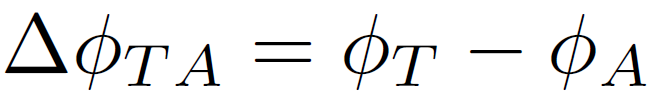 Justin Frantz - Ohio U -Jetscape 2020
3/20/2020
73